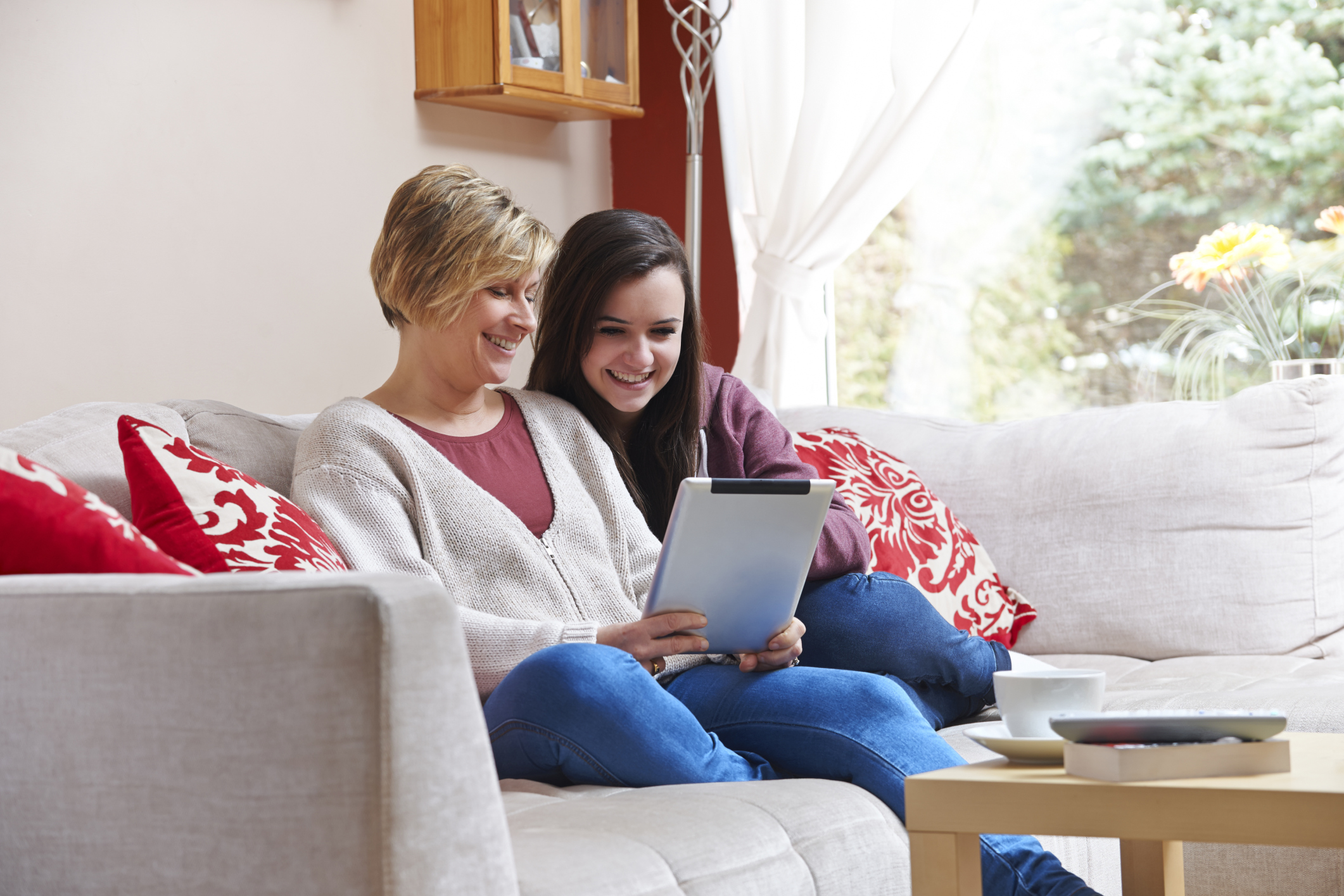 Como Conquistar a Confiança do Seu Adolescente
A confiança é entregue voluntariamente de uma pessoa a outra. 

Alguns princípios fundamentais para a confiança.

Confiança não é coletiva, e sim individual.
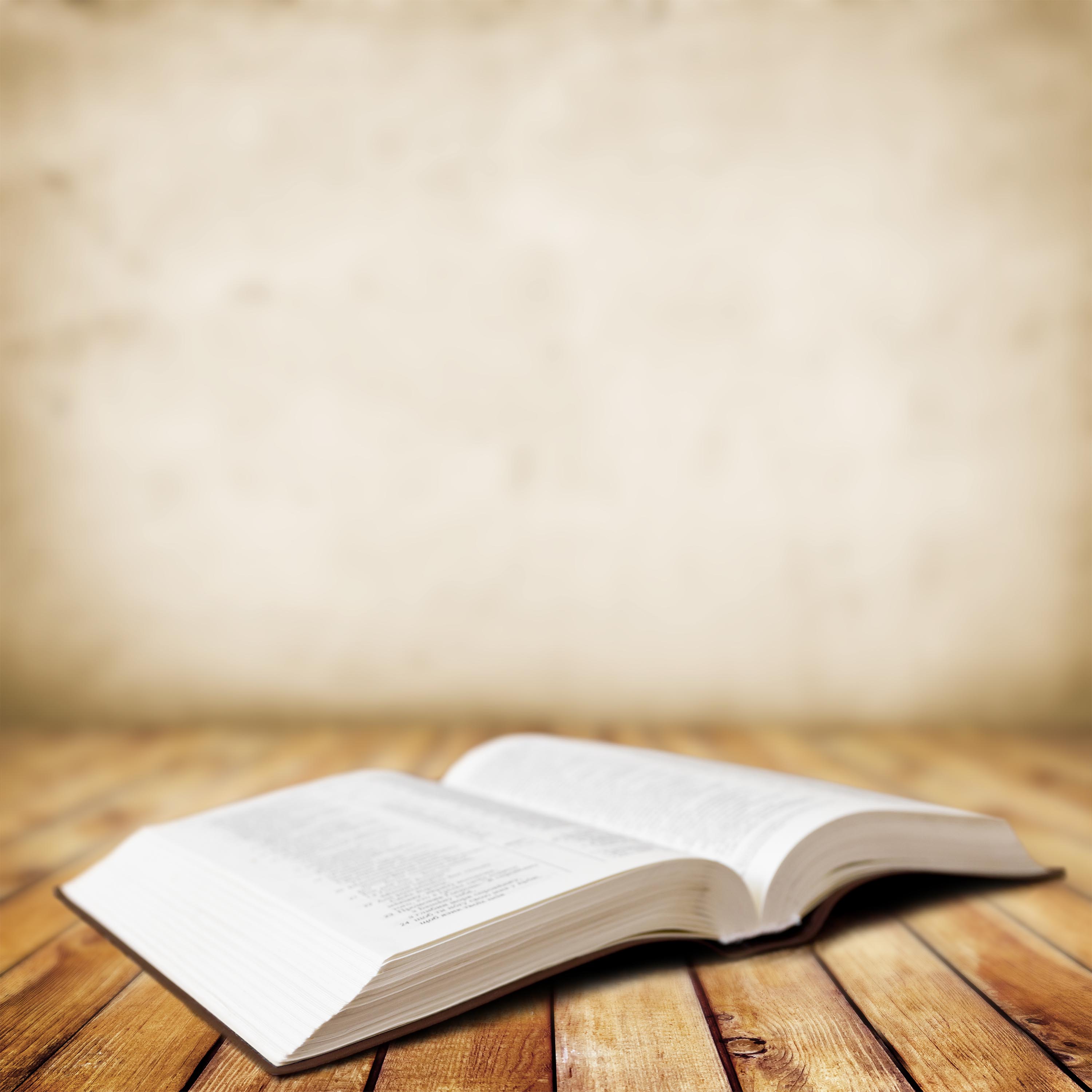 Verdade
“E conhecereis a verdade e a verdade os libertará” João 8:32. (ARA)
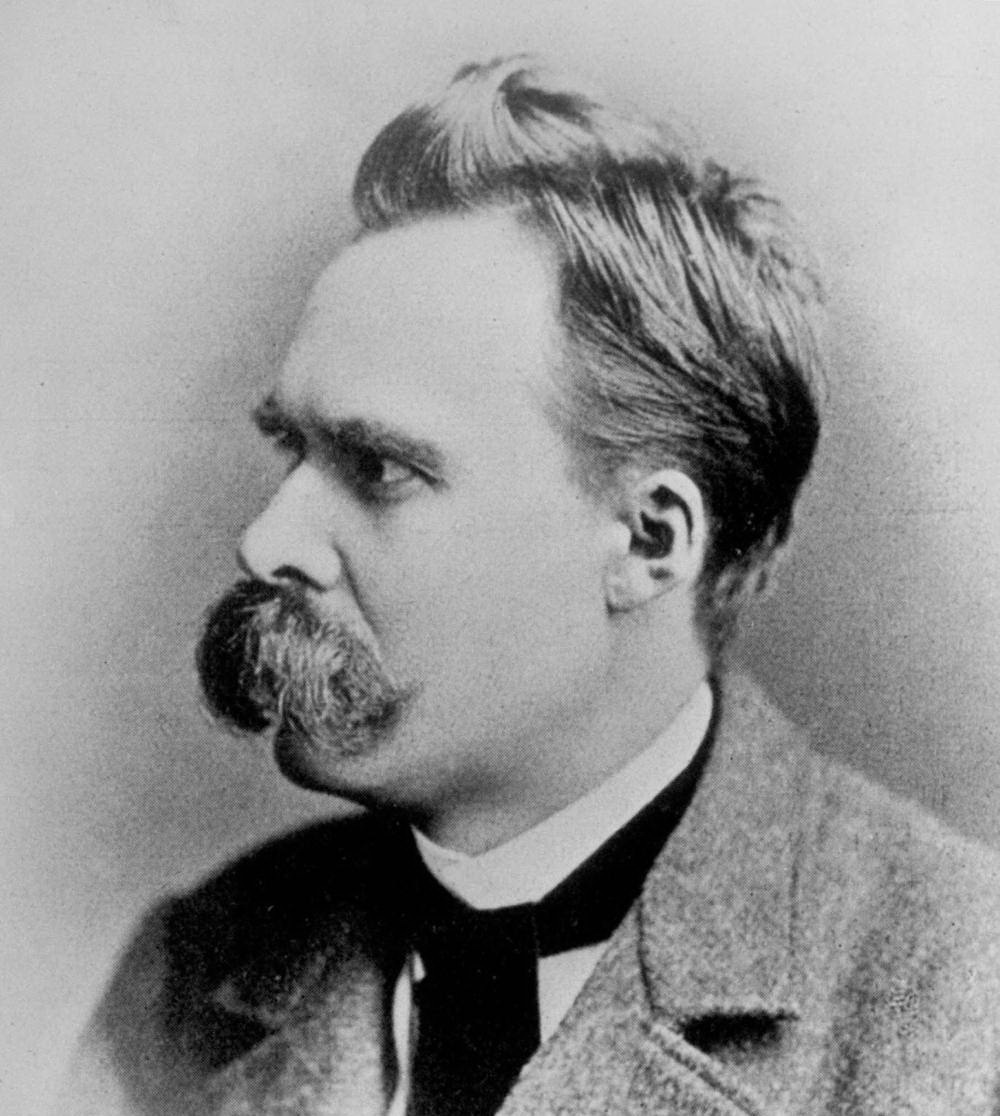 Nós vivemos em uma sociedade em que a verdade é considerada relativa.

É verdade em todo o tempo e lugar.

Friederich Nietzsche disse certa vez “por vezes as pessoas não querem ouvir a verdade, porque não desejam que suas ilusões sejam destruídas”
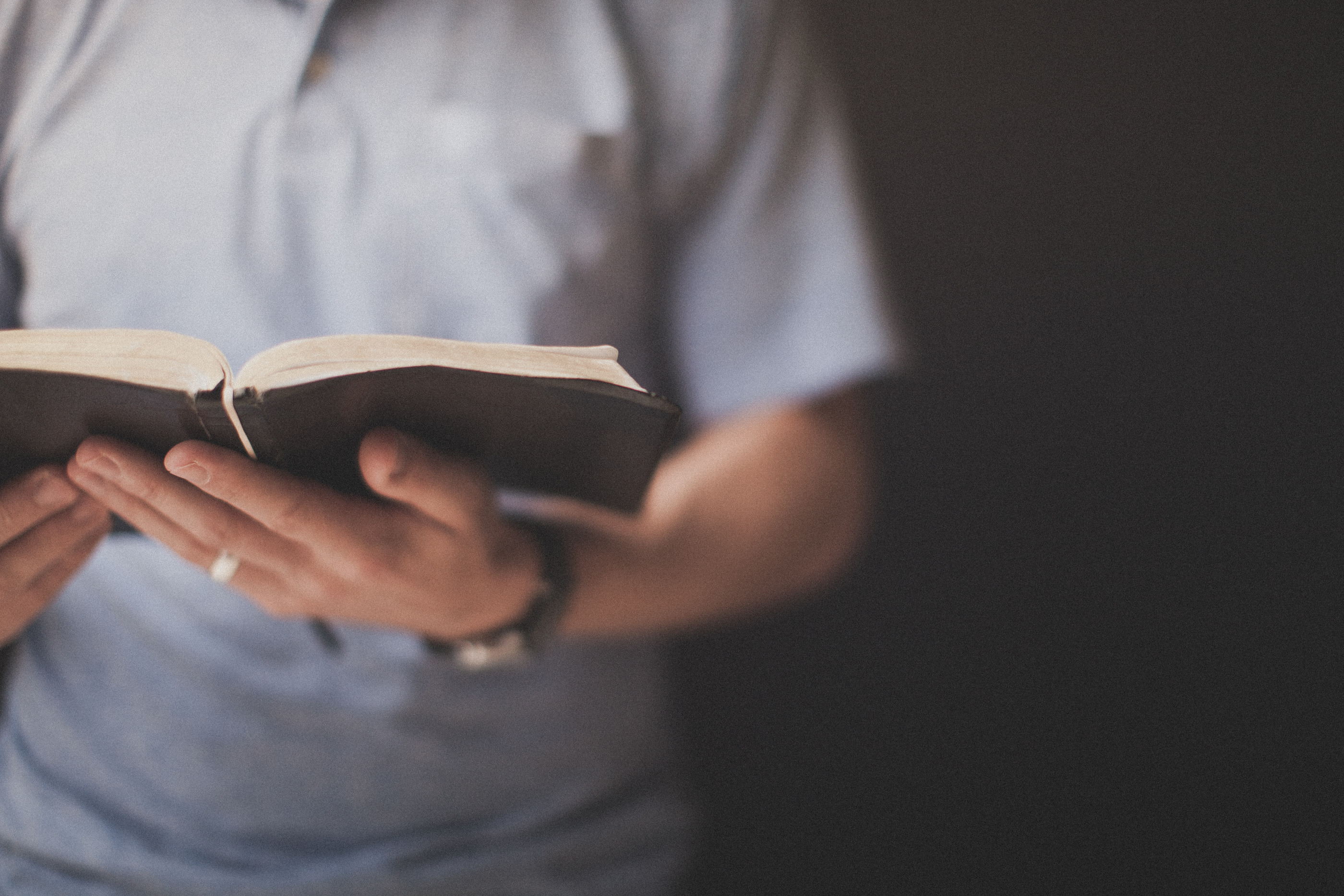 Resumindo:
Conheça a verdade, (estude a Bíblia, viva-a)

Seja verdadeiro, autêntico.
Conheça o seu adolescente.
Busque fatos e não opiniões.
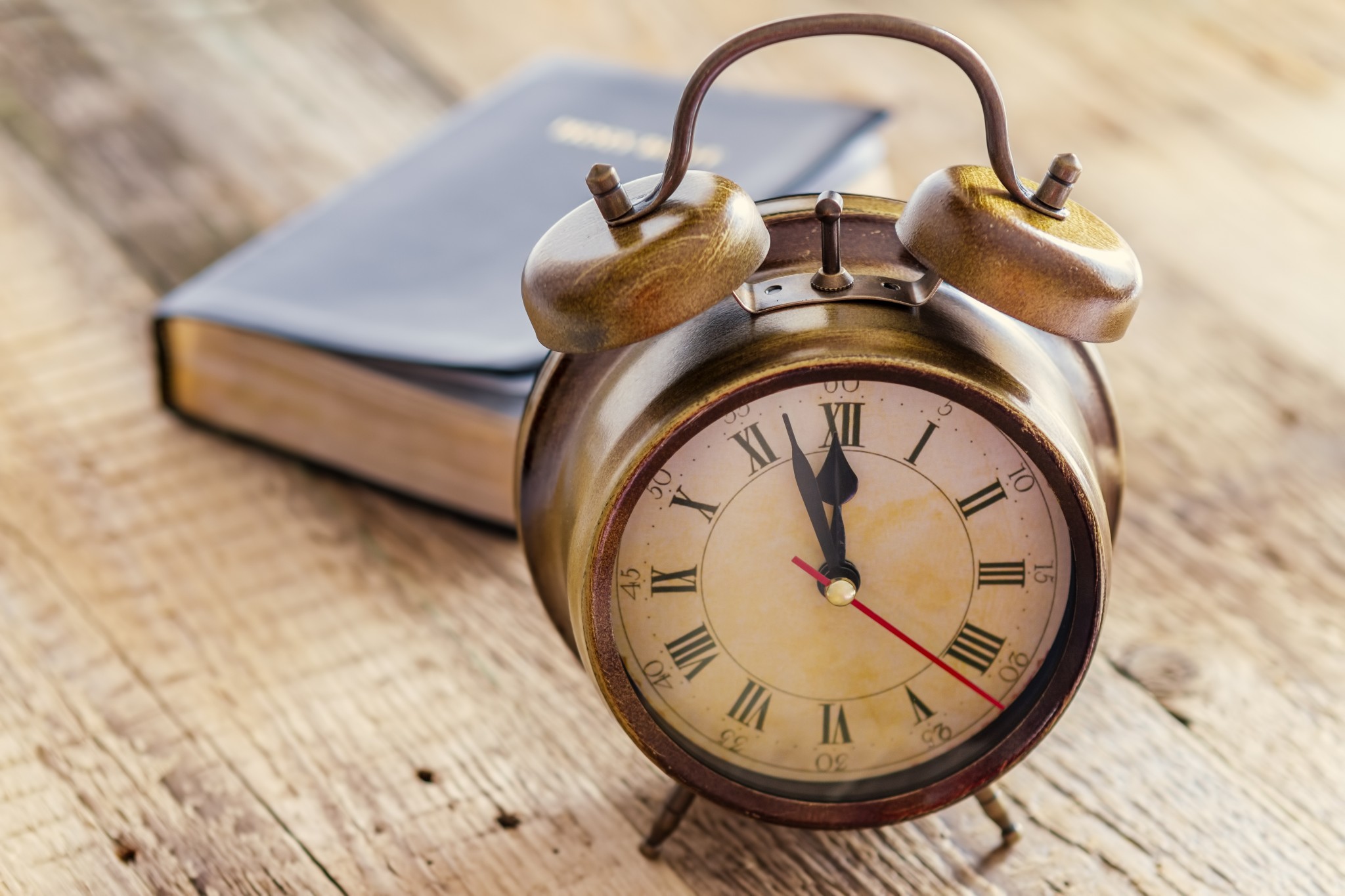 Tempo
Todo mundo tem 24 horas no dia; nós escolhemos como vamos usar esse tempo.
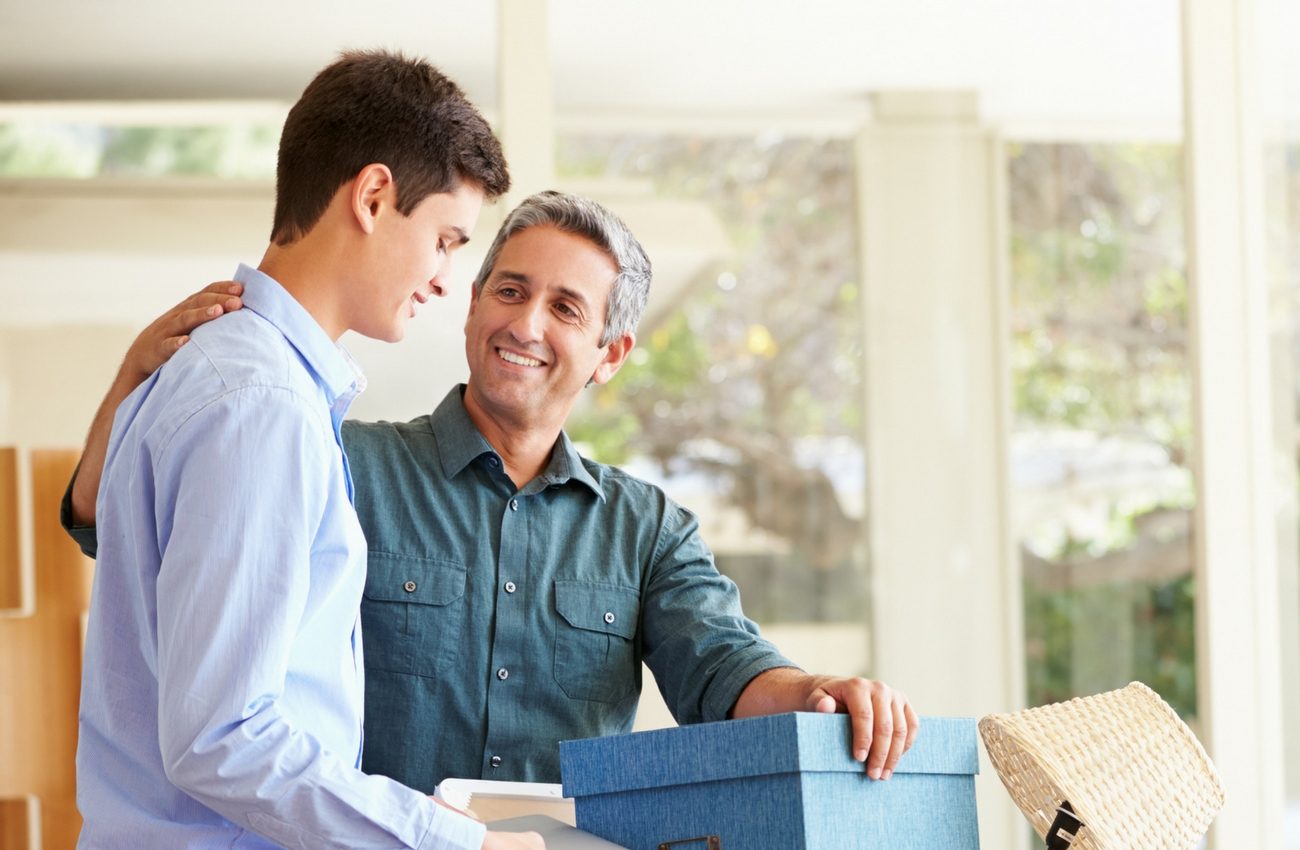 TEMPO
Confiança precisa ser provada no tempo.

Você precisa passar tempo com o seu adolescente.

Qualidade X Quantidade.
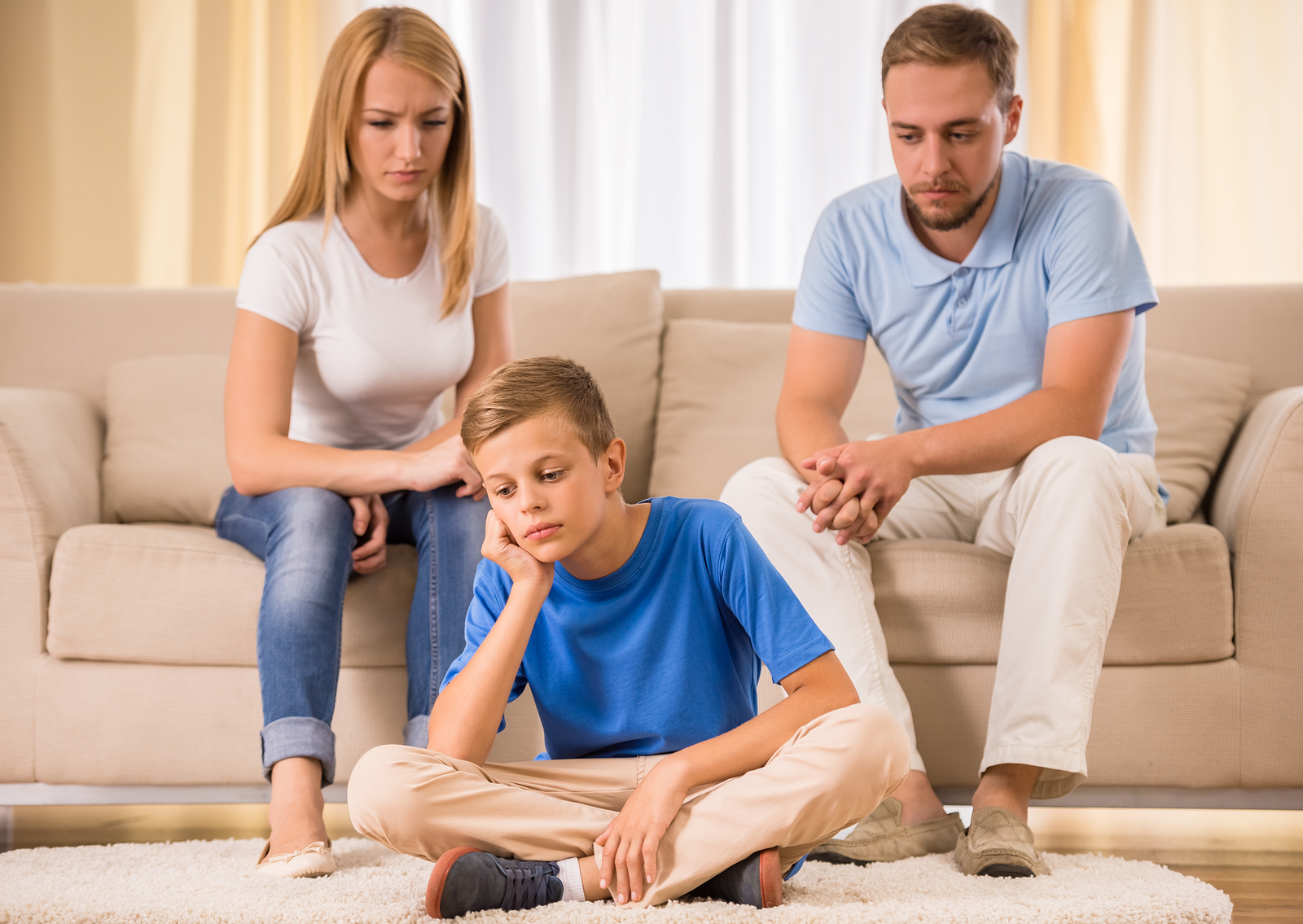 Sem Julgamento / Sem preconceito
Como firmeza de propósitos.
Sem Julgar
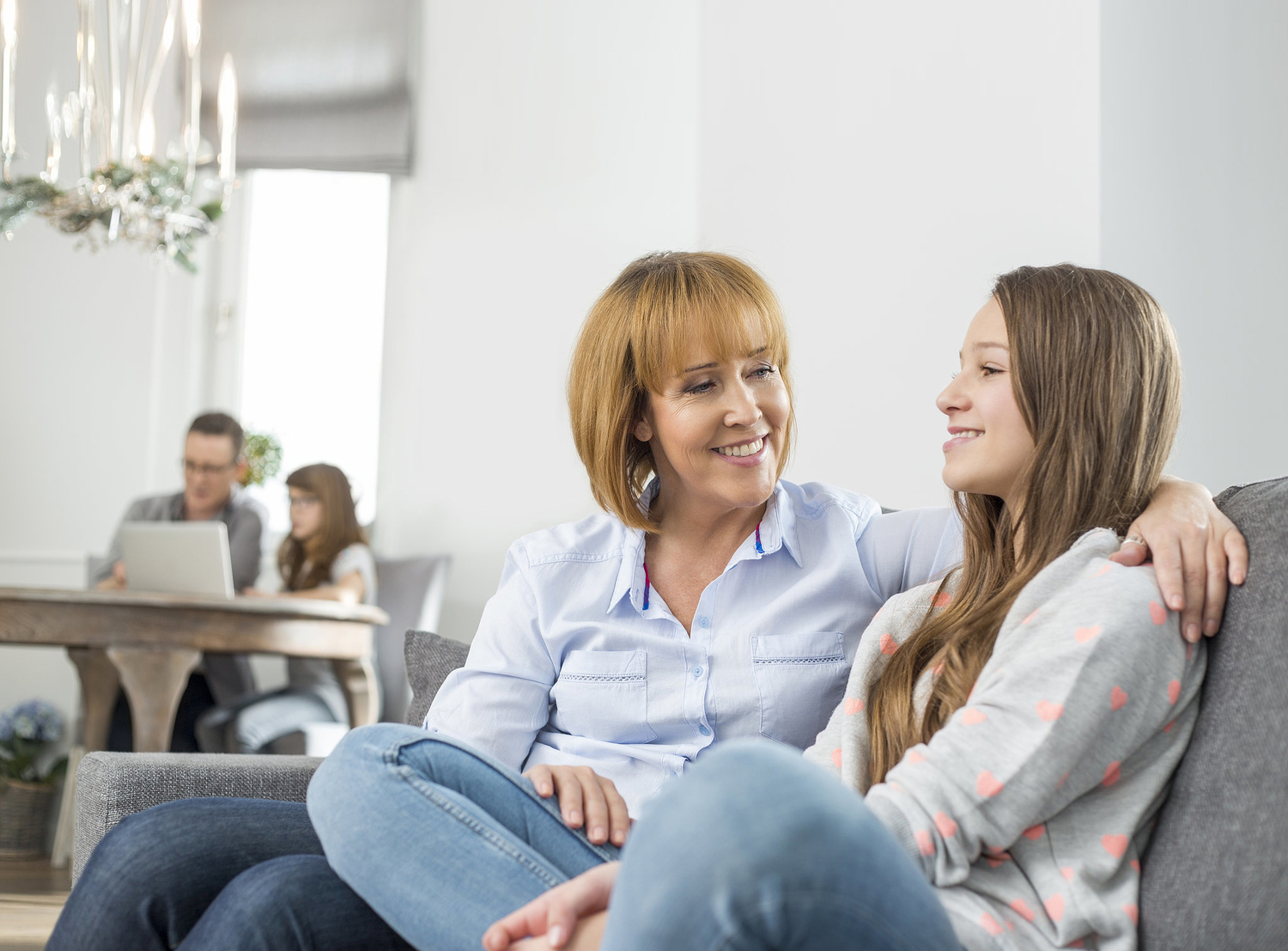 A confiança baseia-se em você poder ser visto pelo outro, sem que esse o julgue (e como consequência o condene) e não o aceite como pessoa. Por isso não o julgue pelo que ele veste, gosta, faz, pensa. 

Aceite o adolescente; faça exatamente aquilo que você gostaria que fizessem com você. 

Os posicionamentos devem ser firmes, não rígidos. A firmeza se refere a princípios, e a rigidez se refere a formas.
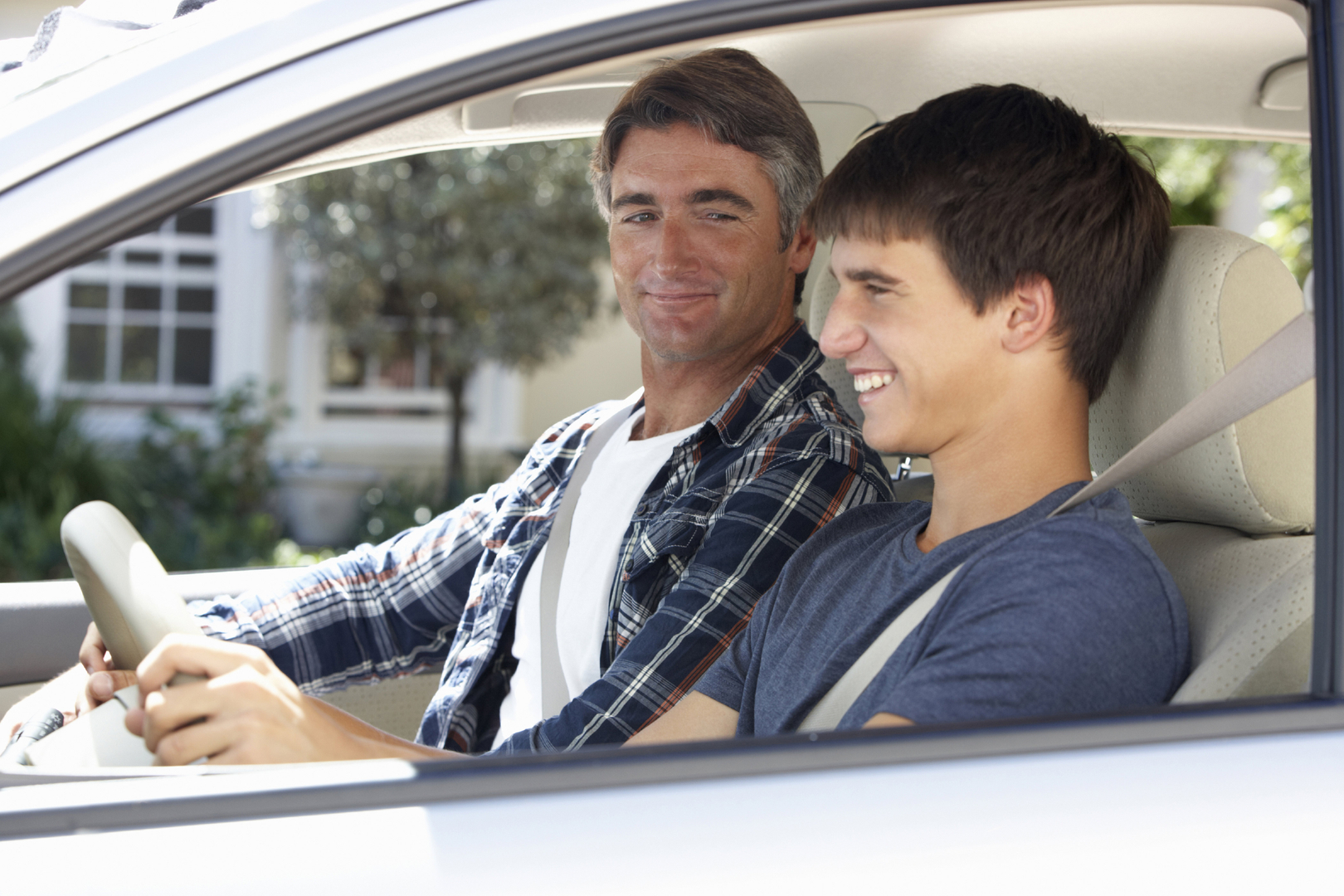 Sem Julgar
Princípios de verdade, honestidade, respeito. 

Aceite o adolescente, mesmo não concordando.
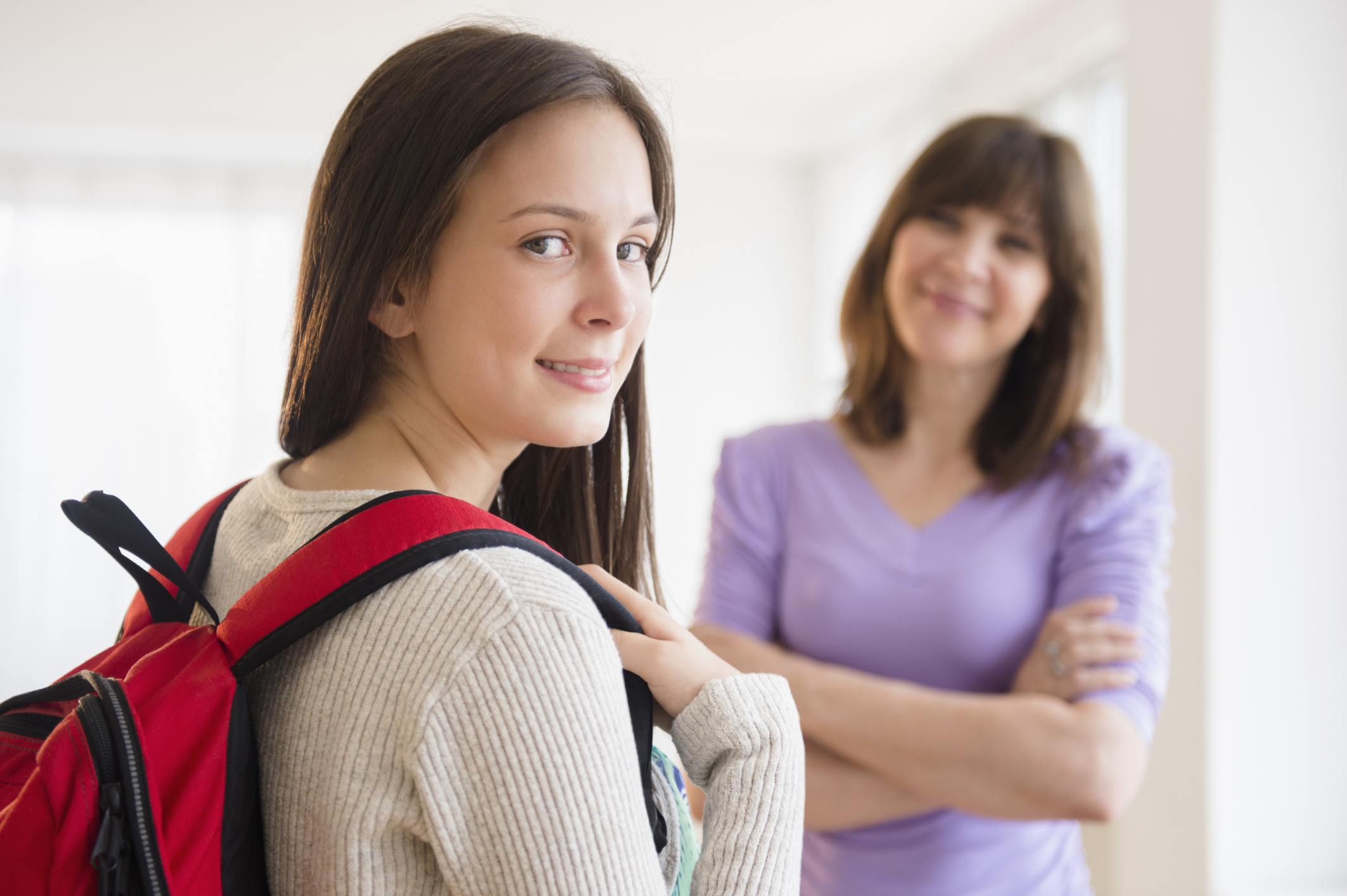 Resumindo:
Trate o adolescente como você gostaria de ser tratado.

Aceite-o independente do que ele pensa e faz.

Mantenha o principio, mas não a forma.

Exponha as suas opiniões, apenas depois de entender a do adolescente.
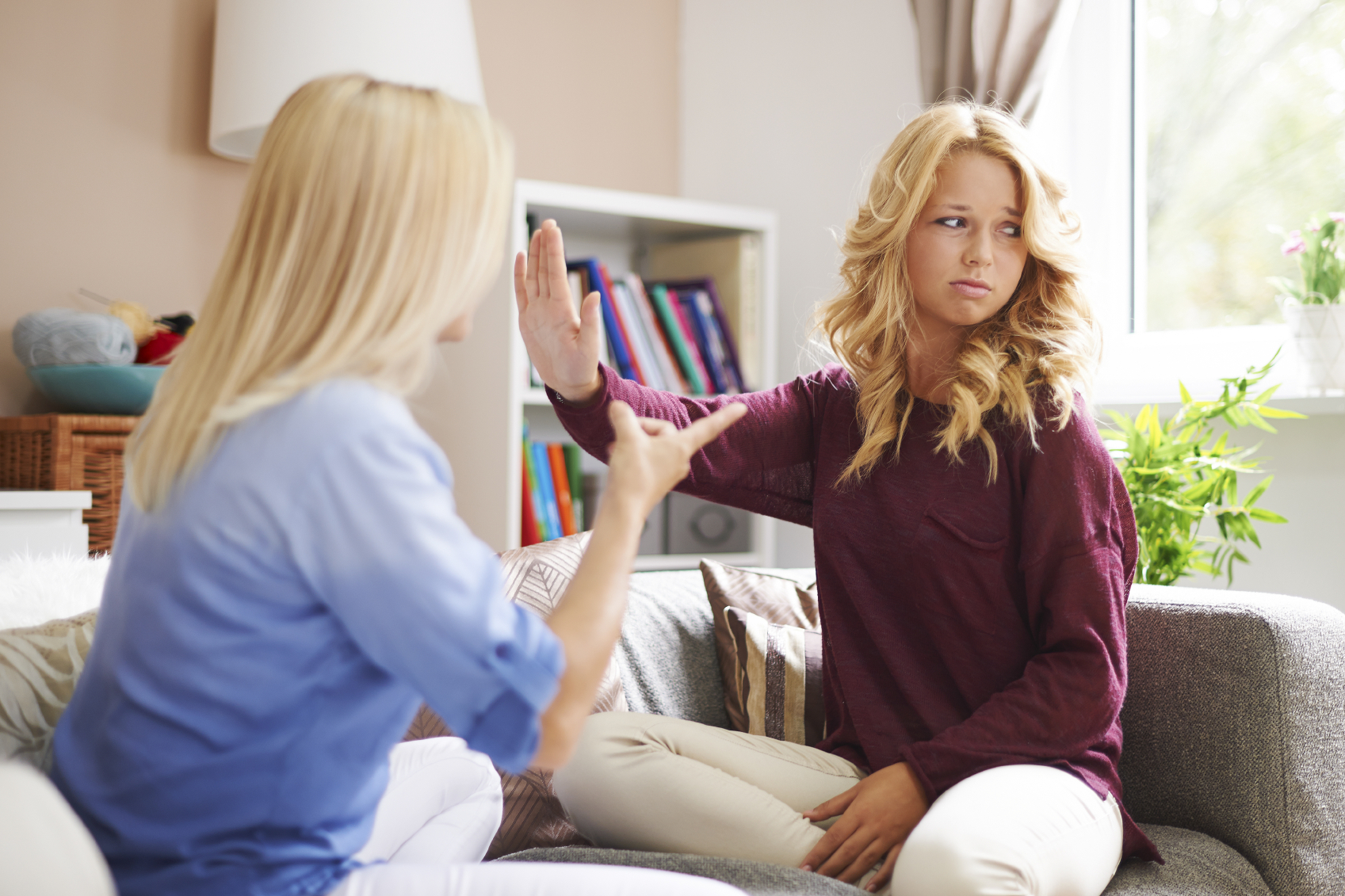 Lidando com as posições e oposições:
Toda posição tem uma oposição!
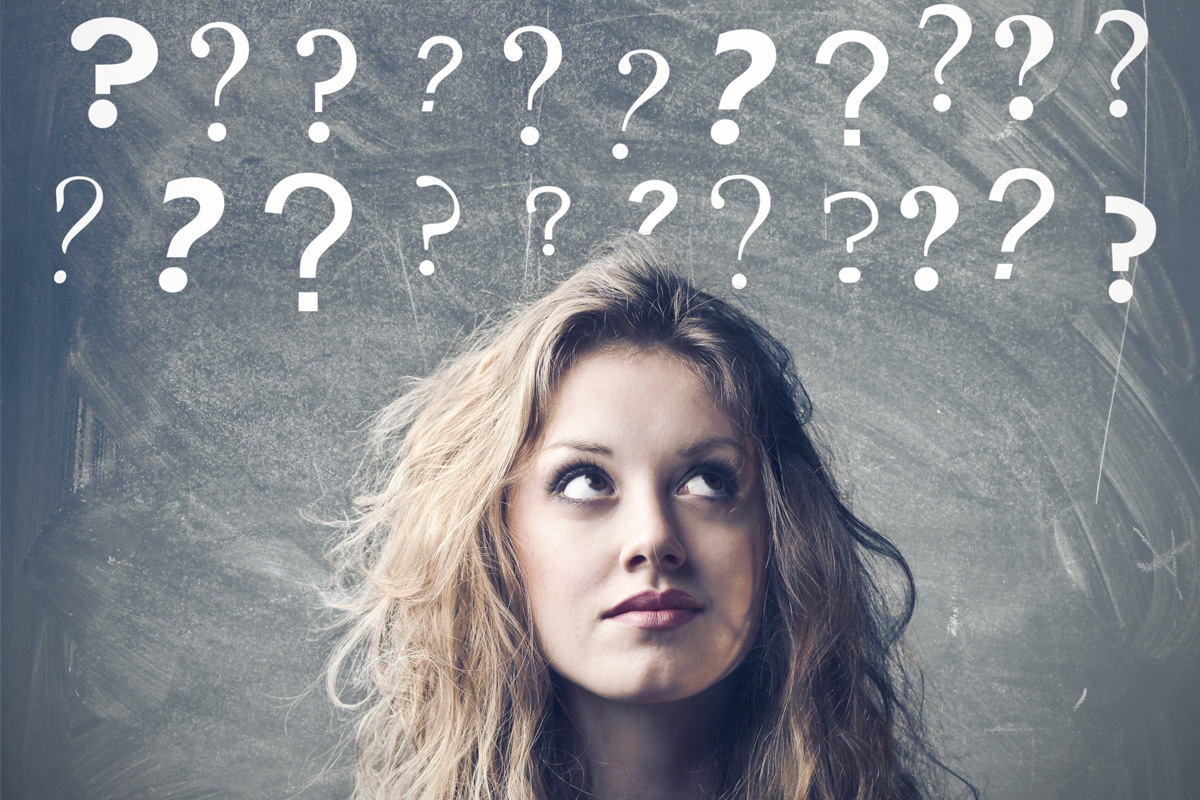 Os adolescentes são por natureza questionadores, e isso é bom. 

As posições para gerar confiança têm que ser coerentes (pensamento combina com ação) e tem que fazer sentido para eles, e não apenas repetições que não fazem sentido.
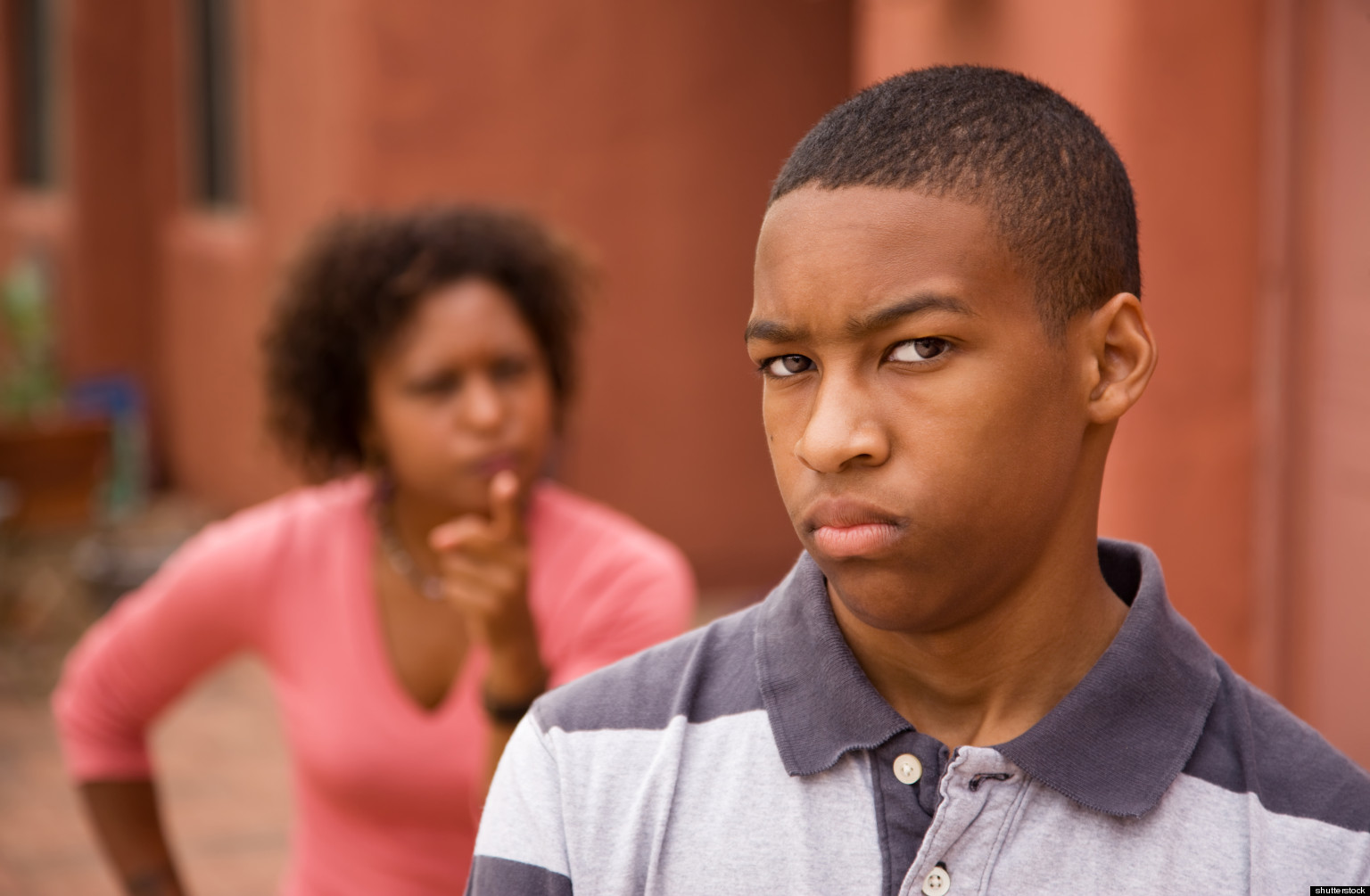 Resumindo:
Tenha sua posição e saiba que ela pode ser questionada.

Questionar uma posição não é errado; a não ser que o respeito não seja mantido. 

Questionar regras é parte da adolescência.

Isaias 1:18 diz "Venham, vamos refletir juntos”, diz o SENHOR.”(NVI)
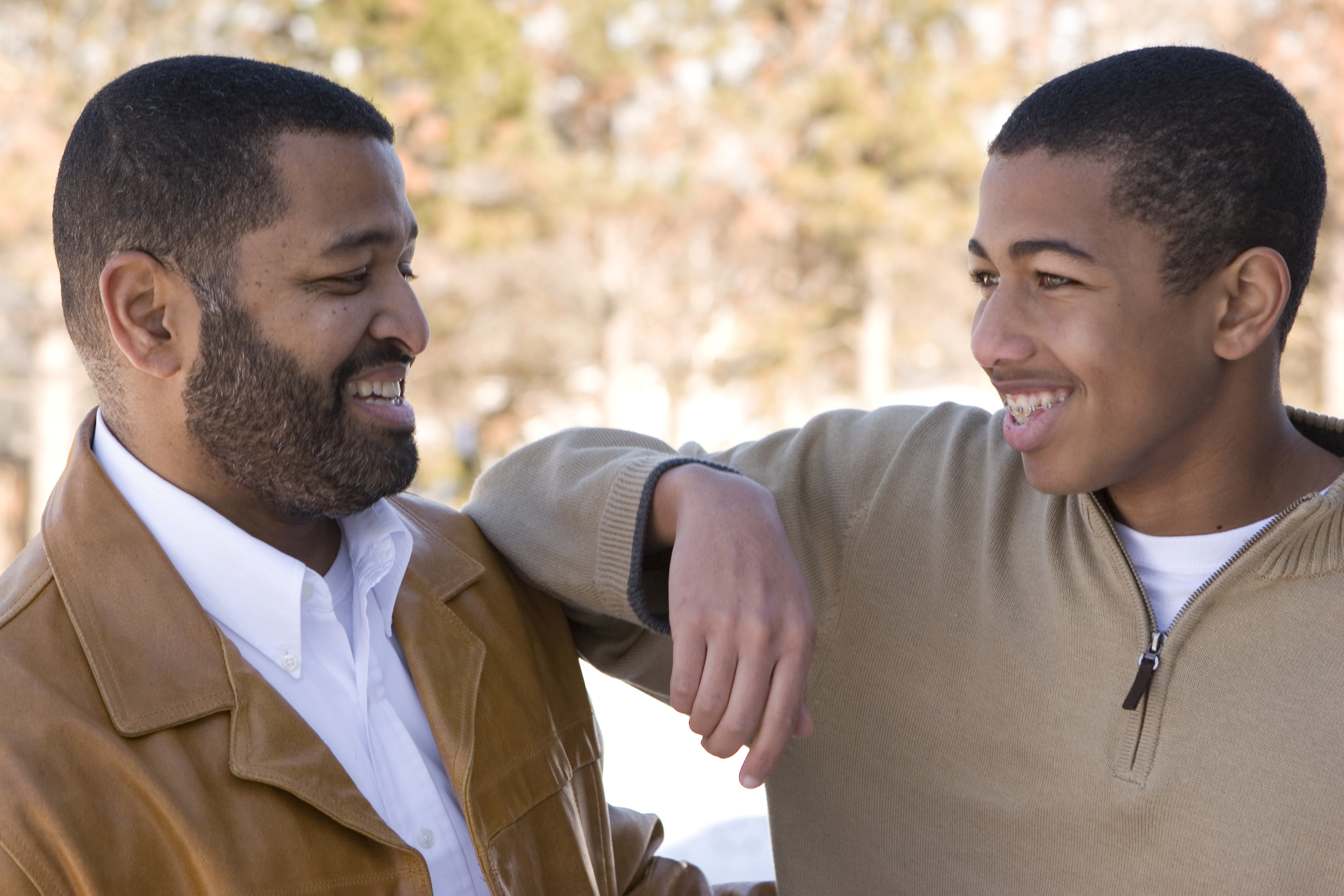 Você também precisa confiar:
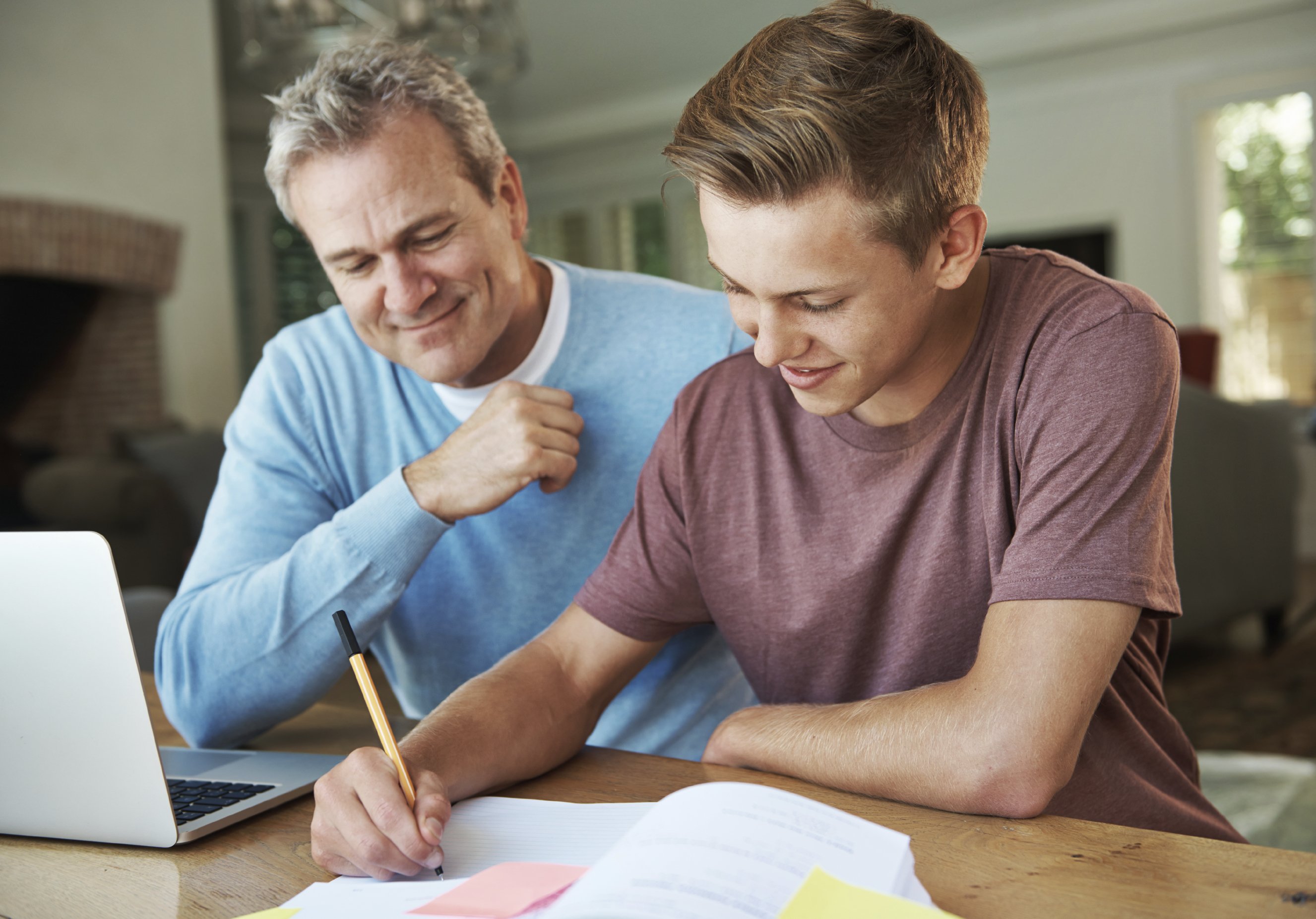 Partilhe experiências pessoais.

Evite problemas graves.

Utilize o seu passado para mostrar os erros e os acertos.
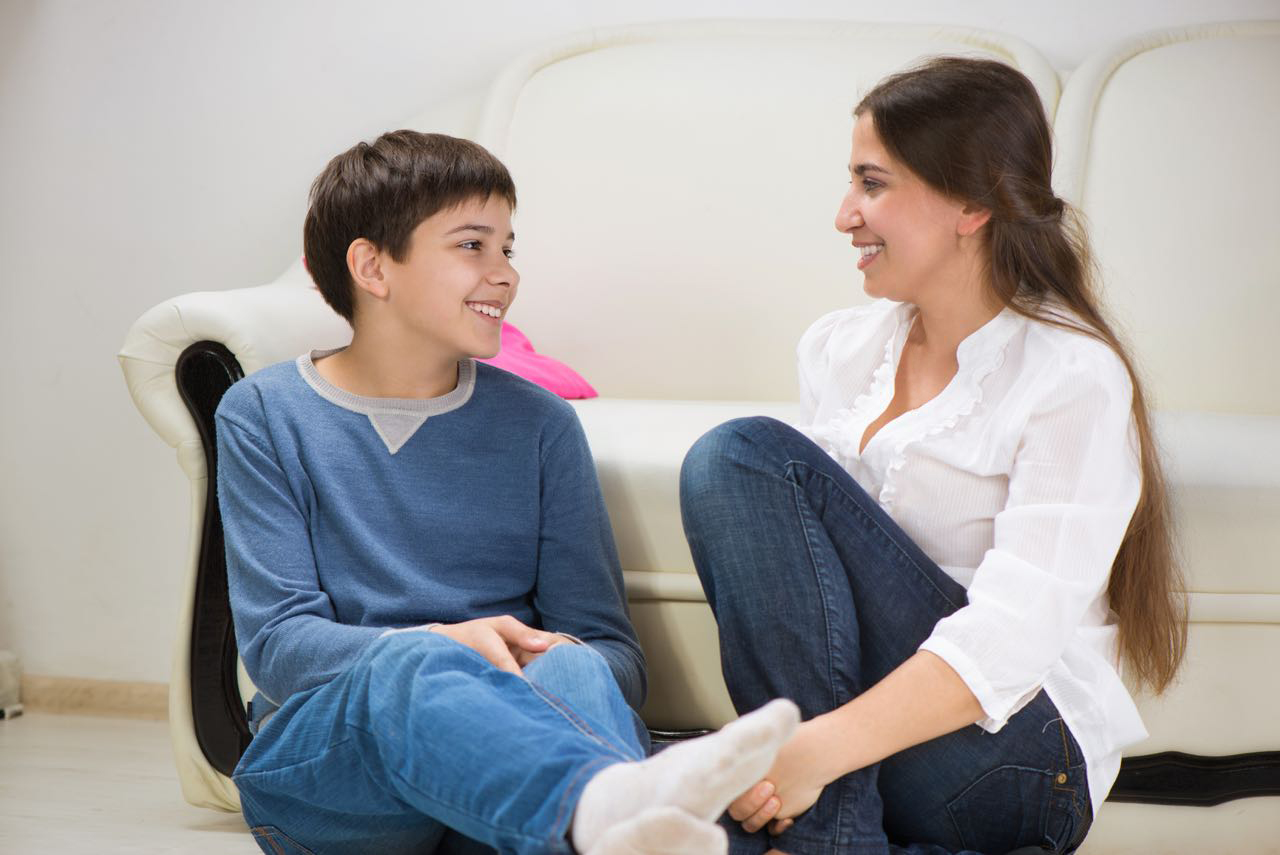 Resumindo:
Confie algumas coisas ao adolescente.
Não partilhe situações de adultos.
Utilize sua história pessoal, para mostrar coincidências com o que eles estão passando.
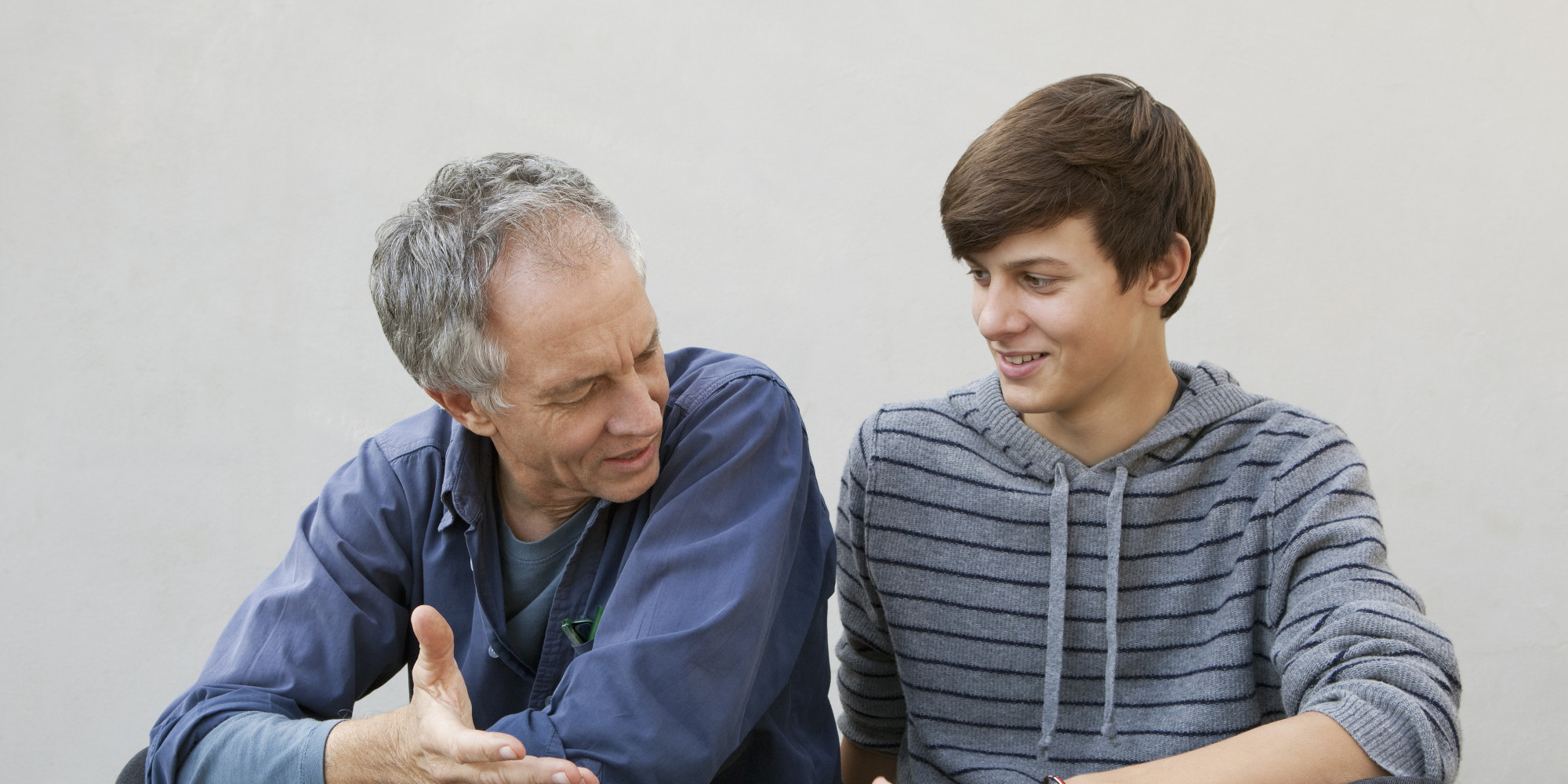 Seja vulnerável
mostrando a real força.
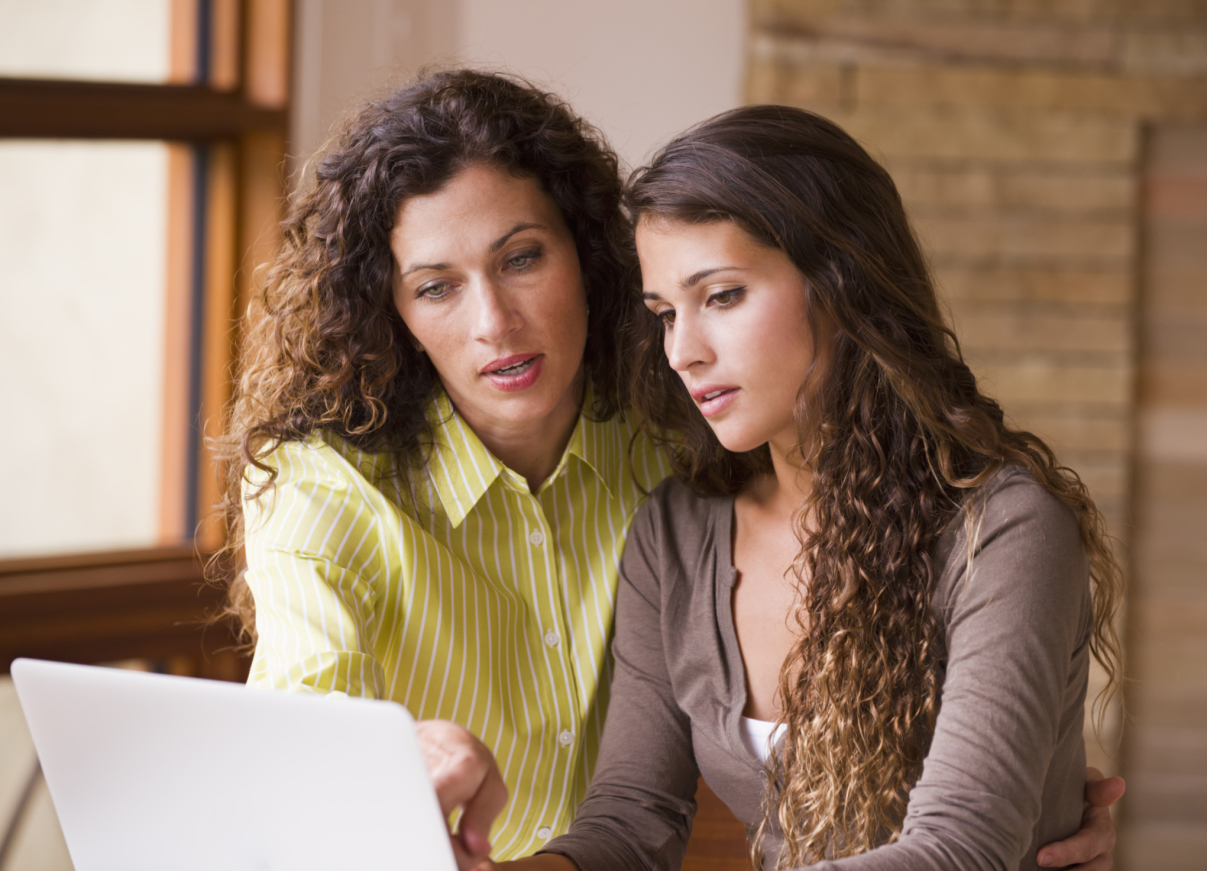 Vivemos em uma sociedade que não quer mostrar seus erros.

Confiança significa você dar um voto de confiança, e mostrar algumas pequenas situações para auxiliar.
 
Você precisa mostrar que você também é falho.
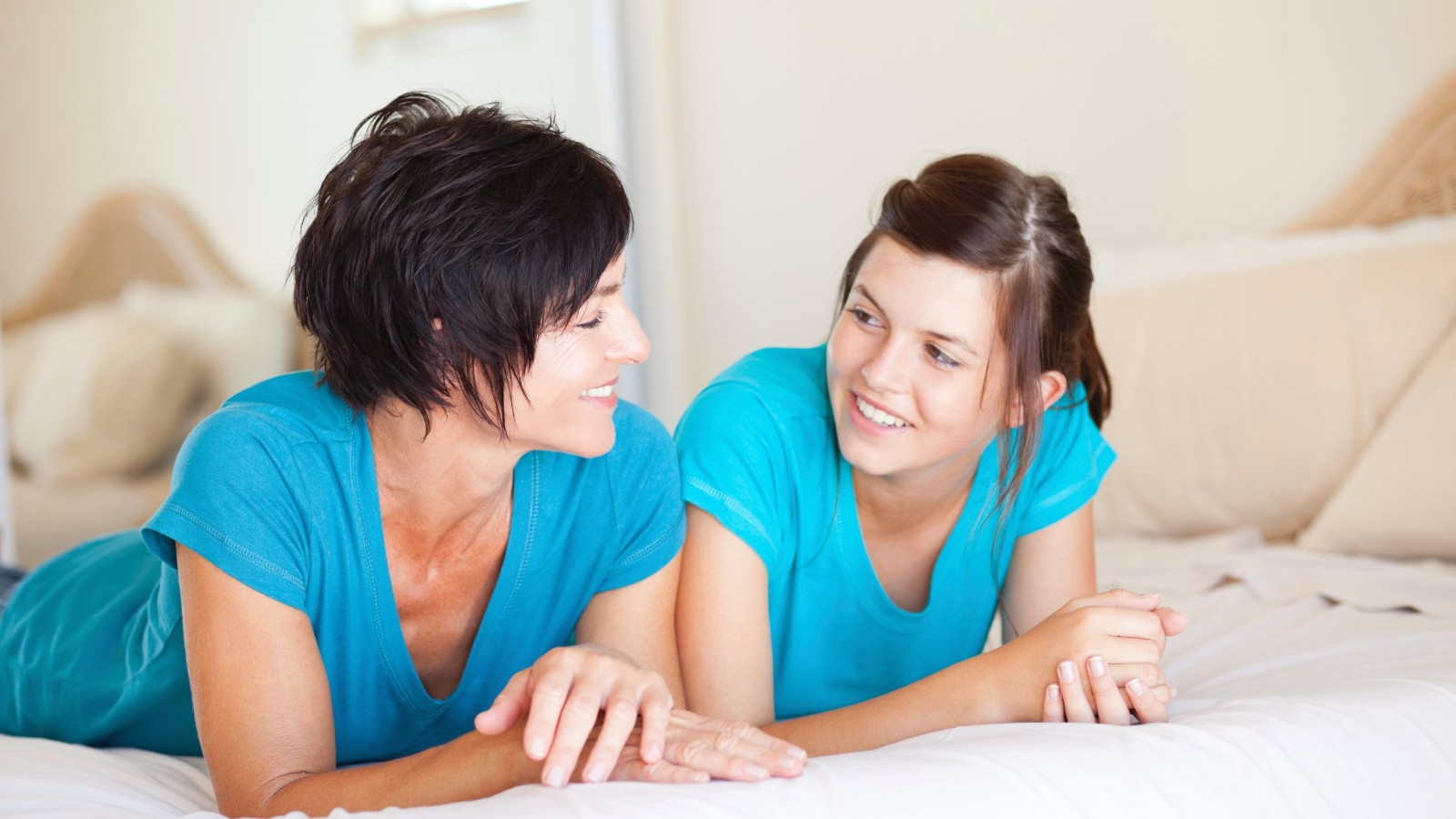 Resumindo:
Mostre que você também é falho.
Mostre que erros são experiências do que não fazer.
Não tenha compromisso com os erros, e sim com os acertos.
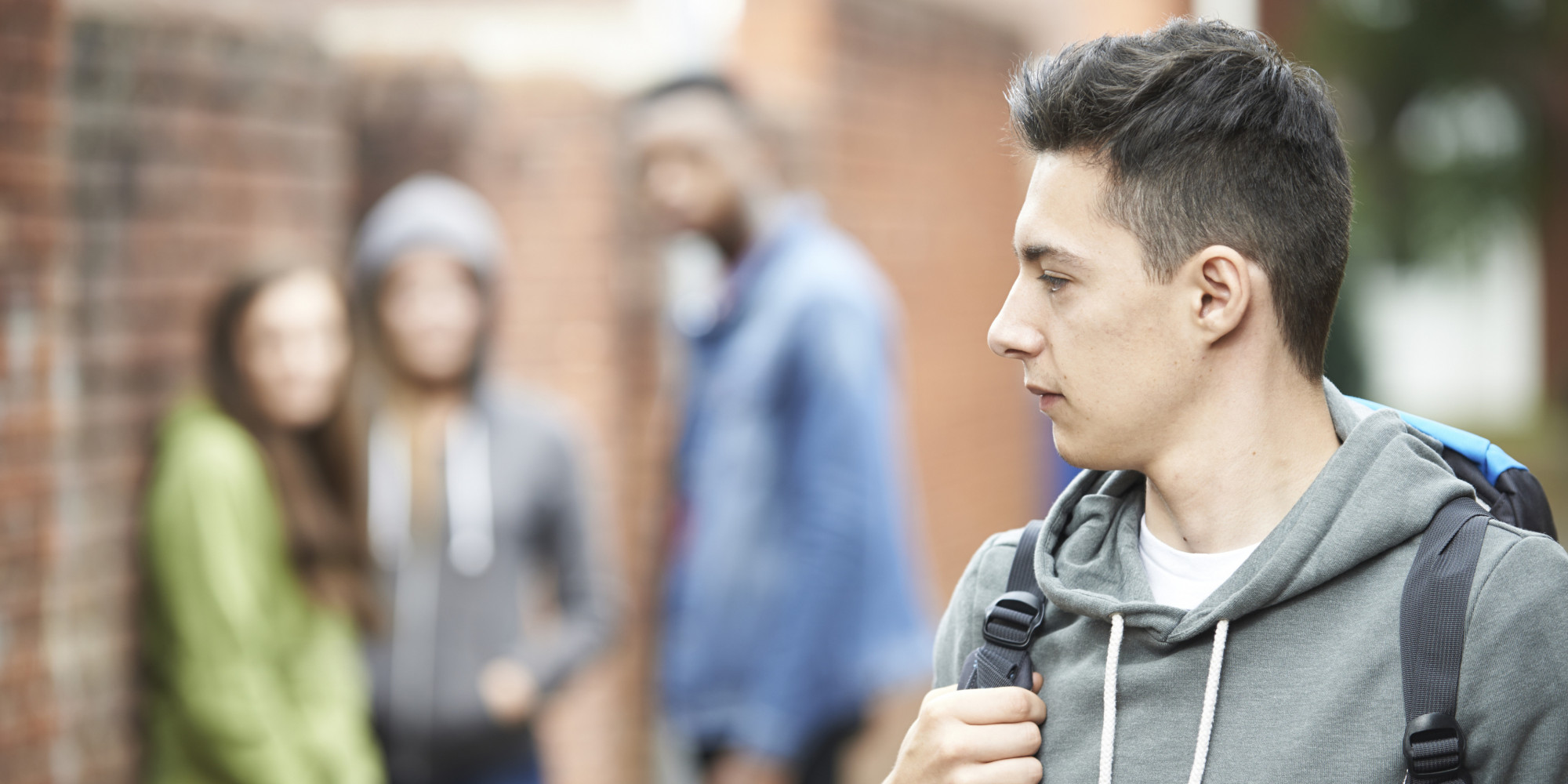 Como lidar com as inseguranças do adolescente
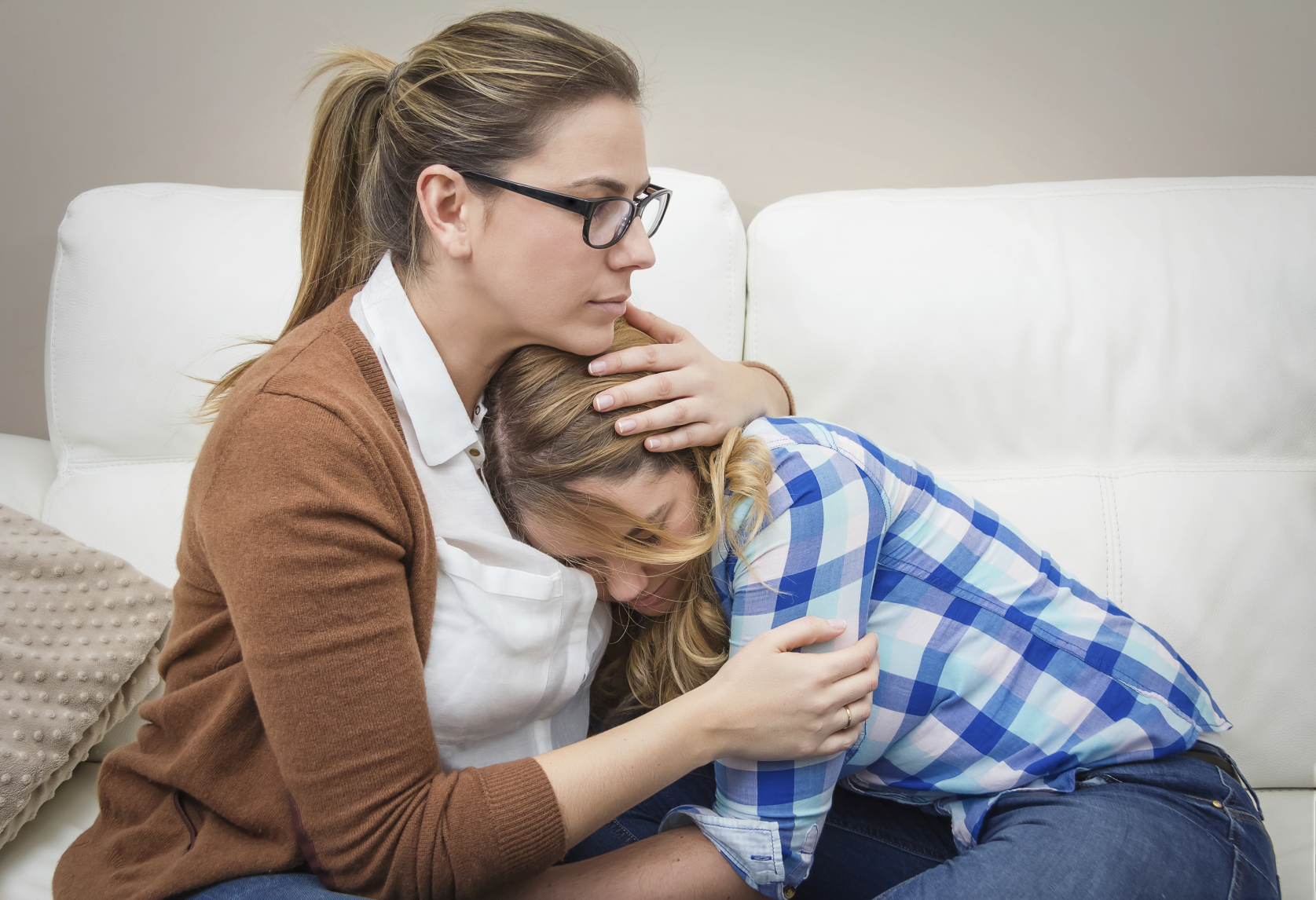 Alguns princípios são fundamentais, para lidar com as inseguranças, são elas:
Proteja o medo do adolescente (não o exponha).

Cada um de nós tem algumas coisas não resolvidas, e que precisamos de ajuda, muitas vezes. Então, seja claro na sua ajuda, mas entenda que cada um tem seu tempo.

Compartilhe alguma insegurança com relação a você.

Esteja ao lado do adolescente incondicionalmente.

Mostre que qualquer problema tem solução, mesmo os mais complicados.
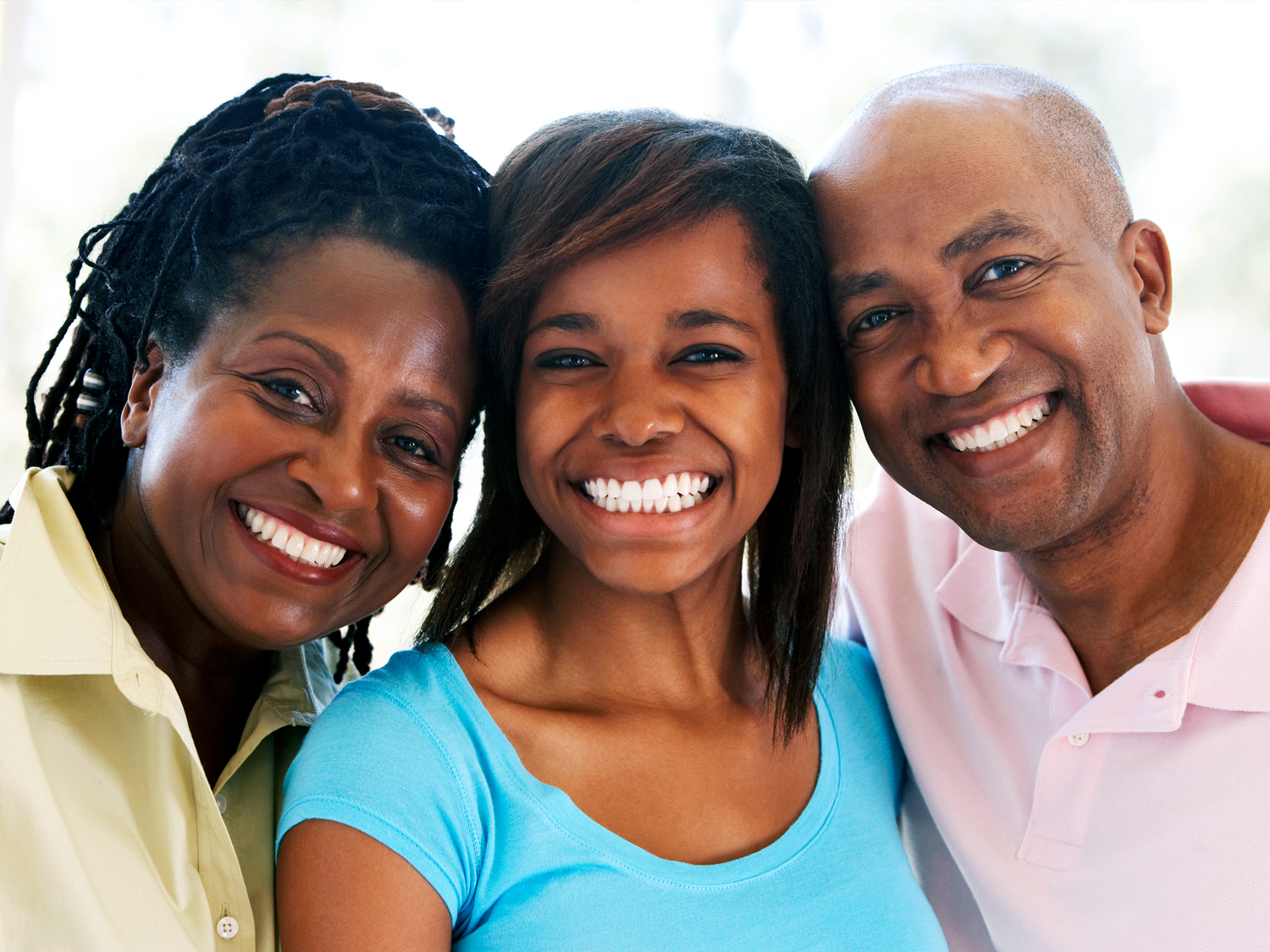 Humor
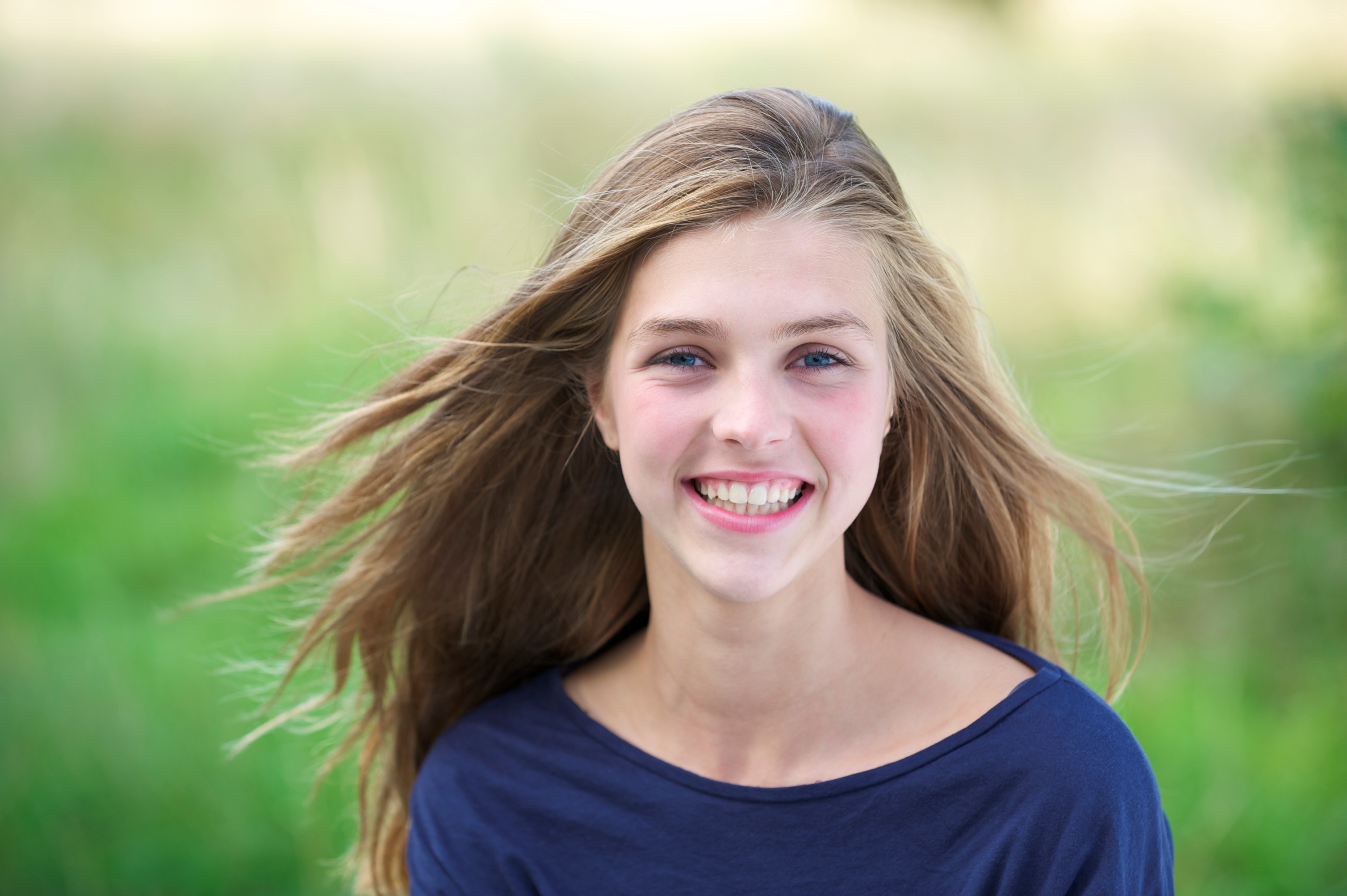 Humor
Talvez seja a maneira mais rápida de conseguir confiança.

O riso, o sorriso, ser engraçado abrem muitas portas, principalmente se você consegue fazer piada consigo mesmo.
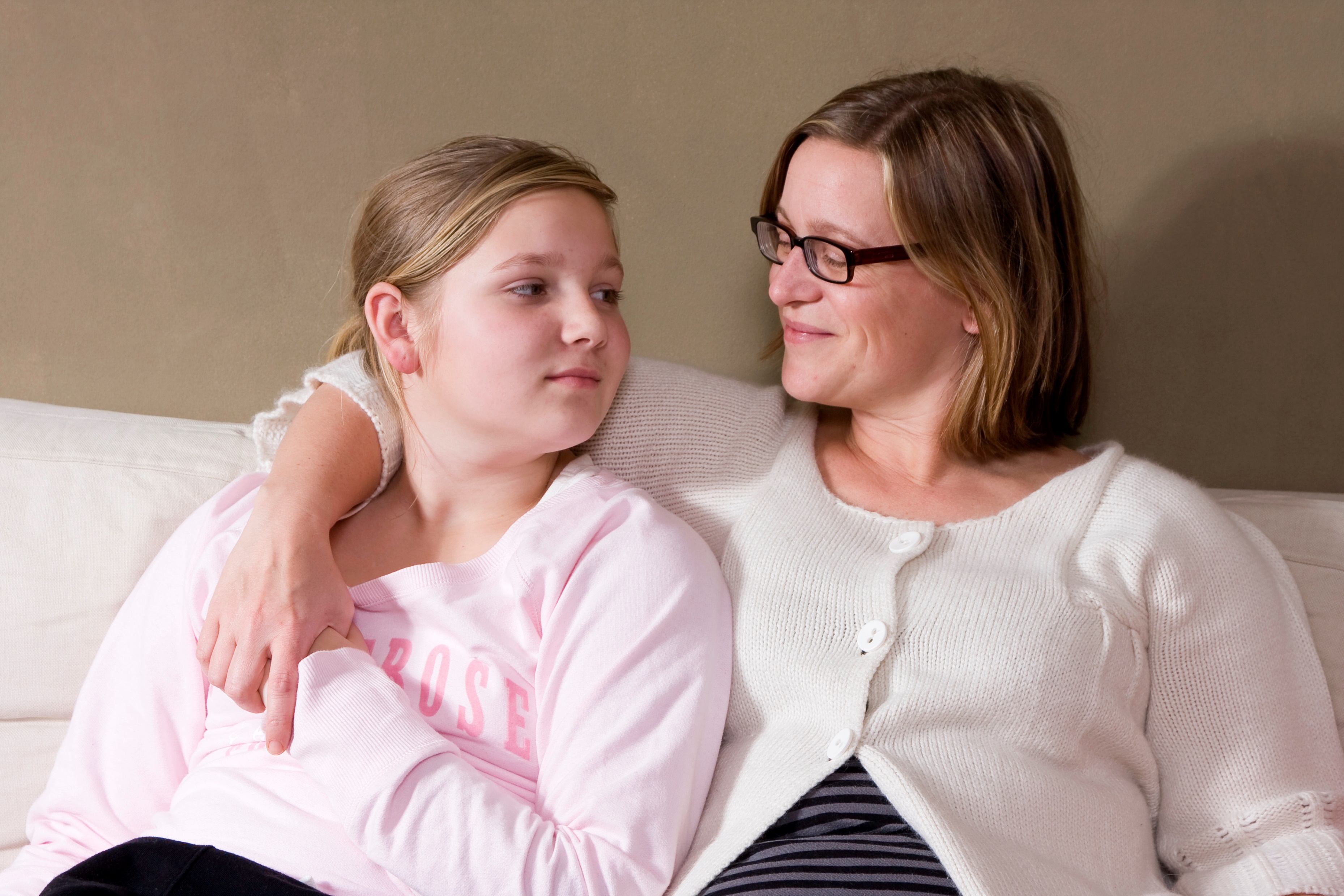 Humor
Não seja falso, ou uma cópia do comportamento dos adolescentes.

O humor diminui muitas barreiras, e grandes verdades podem ser compartilhadas sem que o formalismo esteja à frente.

Não leve um adolescente a uma situação que o exponha ao ridículo, e se isso ocorrer, peça desculpas o mais rápido possível.
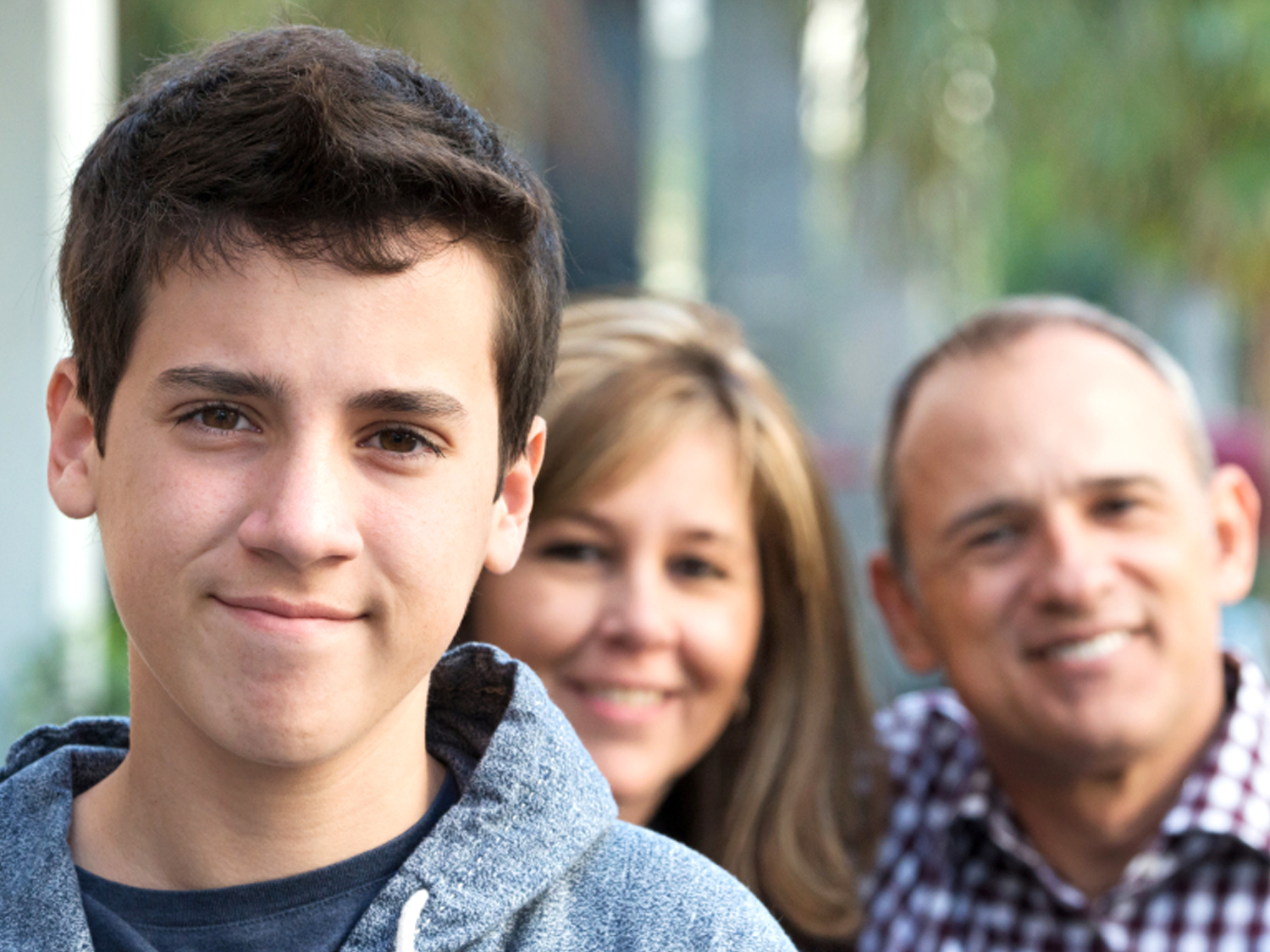 Resumindo:
Seu humor é parte de você; não imite.
Seja autentico; não tente imitar o adolescente.             
Utilize o humor para aproximar.
Não misture assuntos sérios com humor.
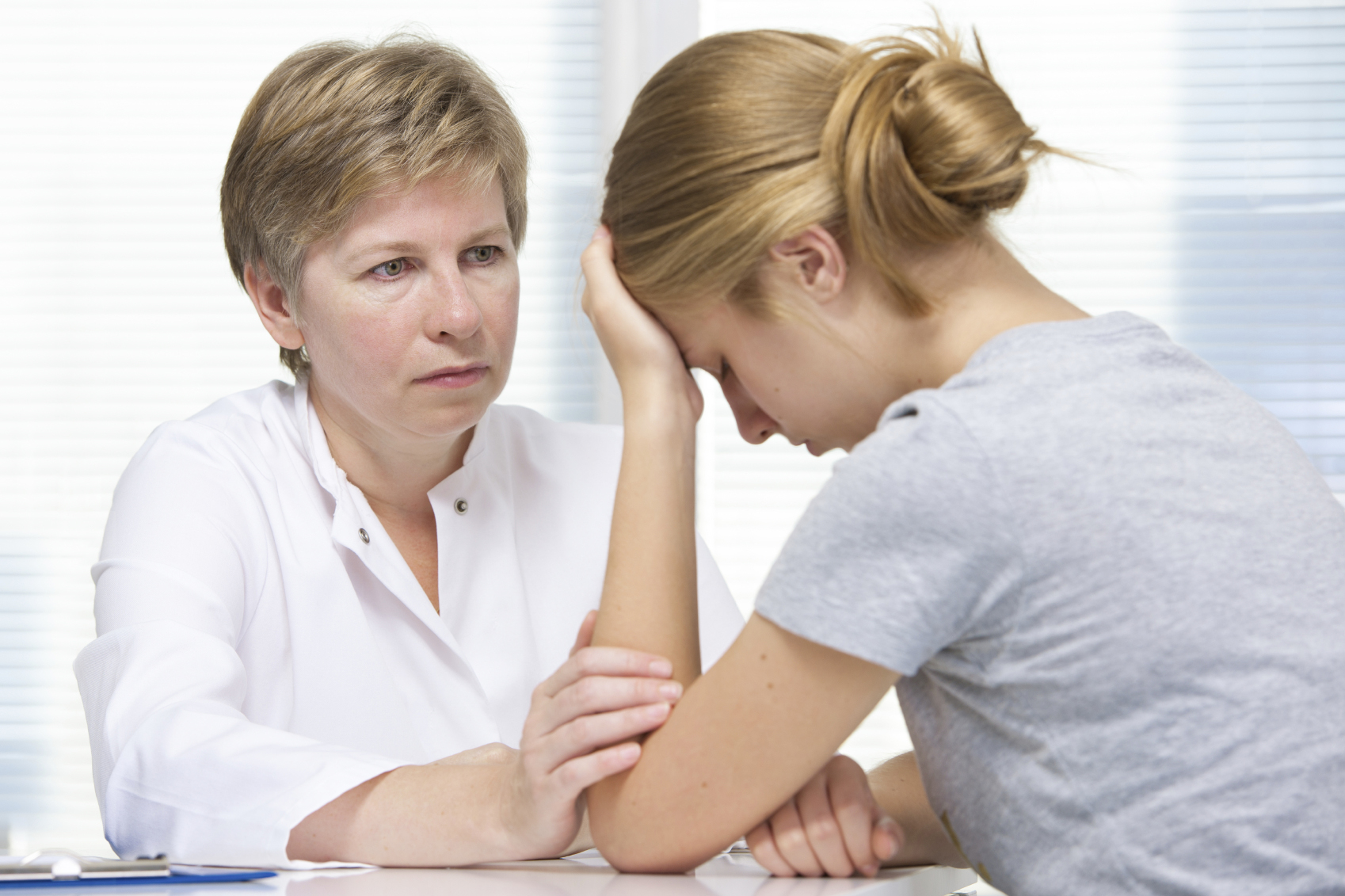 Confiança e Autoridade
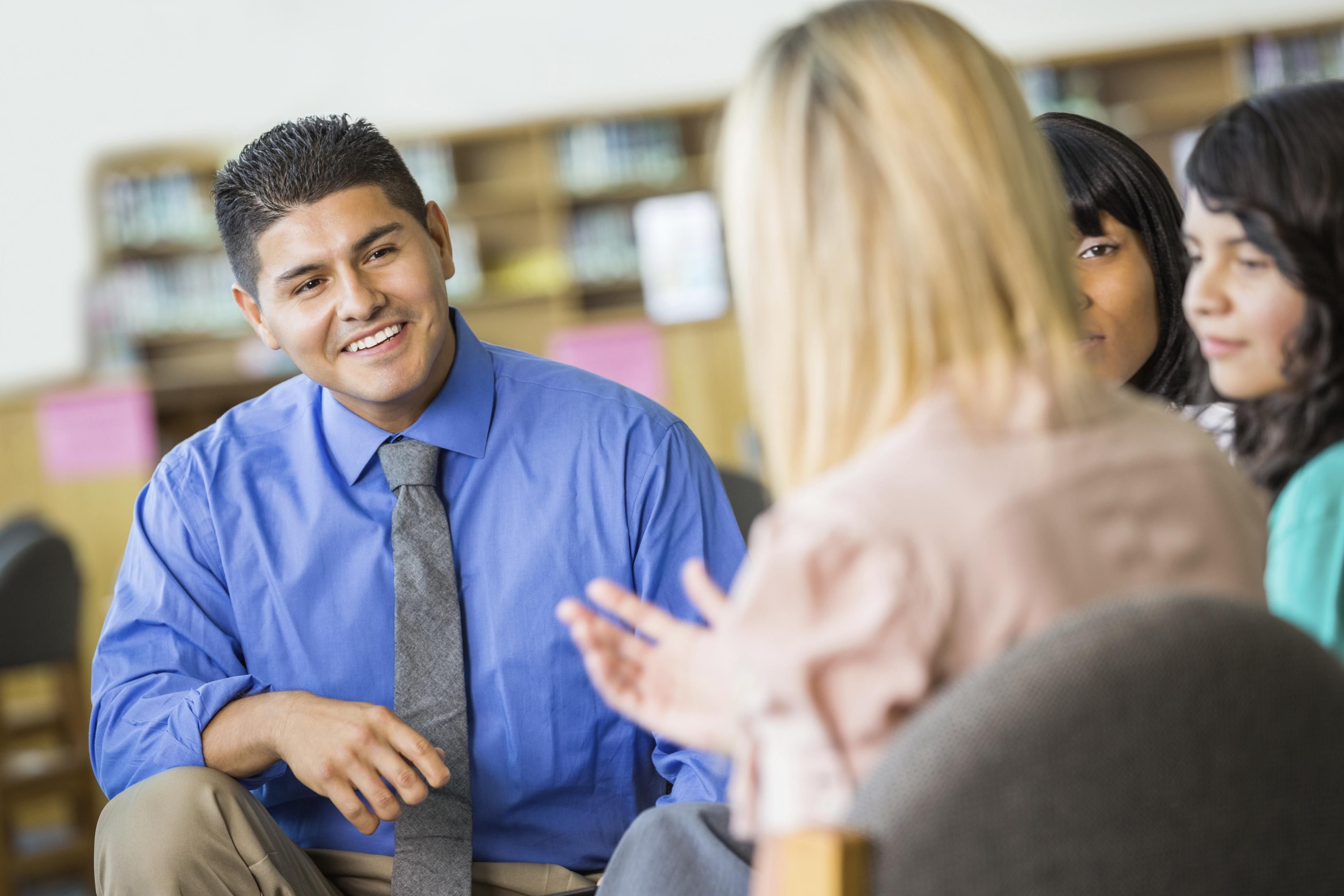 A Autoridade é um valor em extinção hoje em dia. Ela é facilmente confundida com alguém que manda e outro deve obedecer; coisa essa que faz parte da autoridade, mas não é ela em si.

Como professor, ser uma figura de autoridade, auxilia no seu trabalho, porém ela tem que ser colocada de forma a cuidar do adolescente, e não ser um chefe para ele.
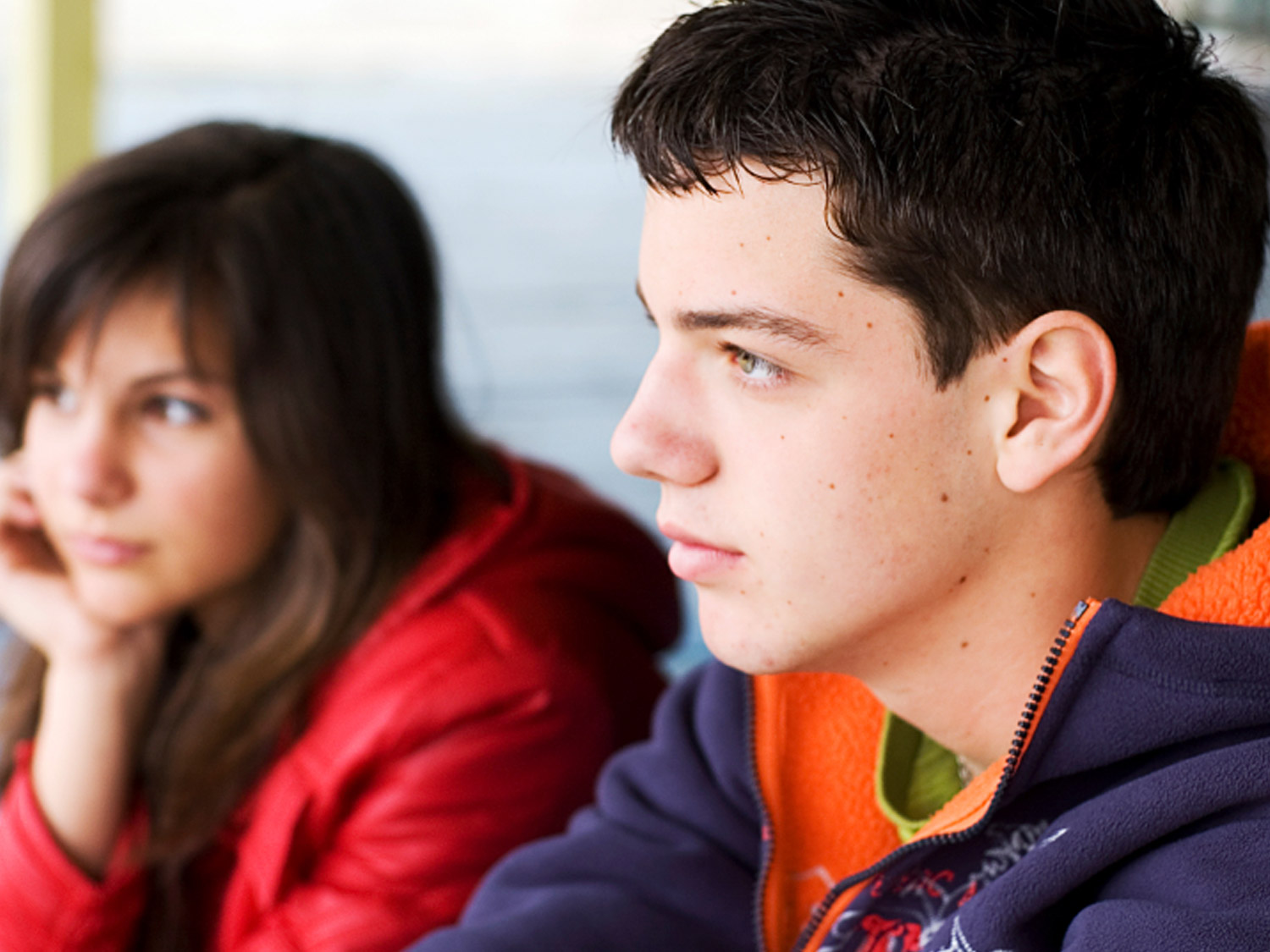 O adolescente tem que ver você, como um amigo mais velho; alguém que cuida dele, mas não é nem seu pai ou sua mãe.

O adolescente escolhe aquelas pessoas que ele vai seguir. Portanto, se você estiver sendo alguém que apenas o reprime ou briga com ele, este irá se afastar, seja fisicamente ou no sentido de confiança que é muito pior, pois não mostra muitas vezes, até ser tarde demais.
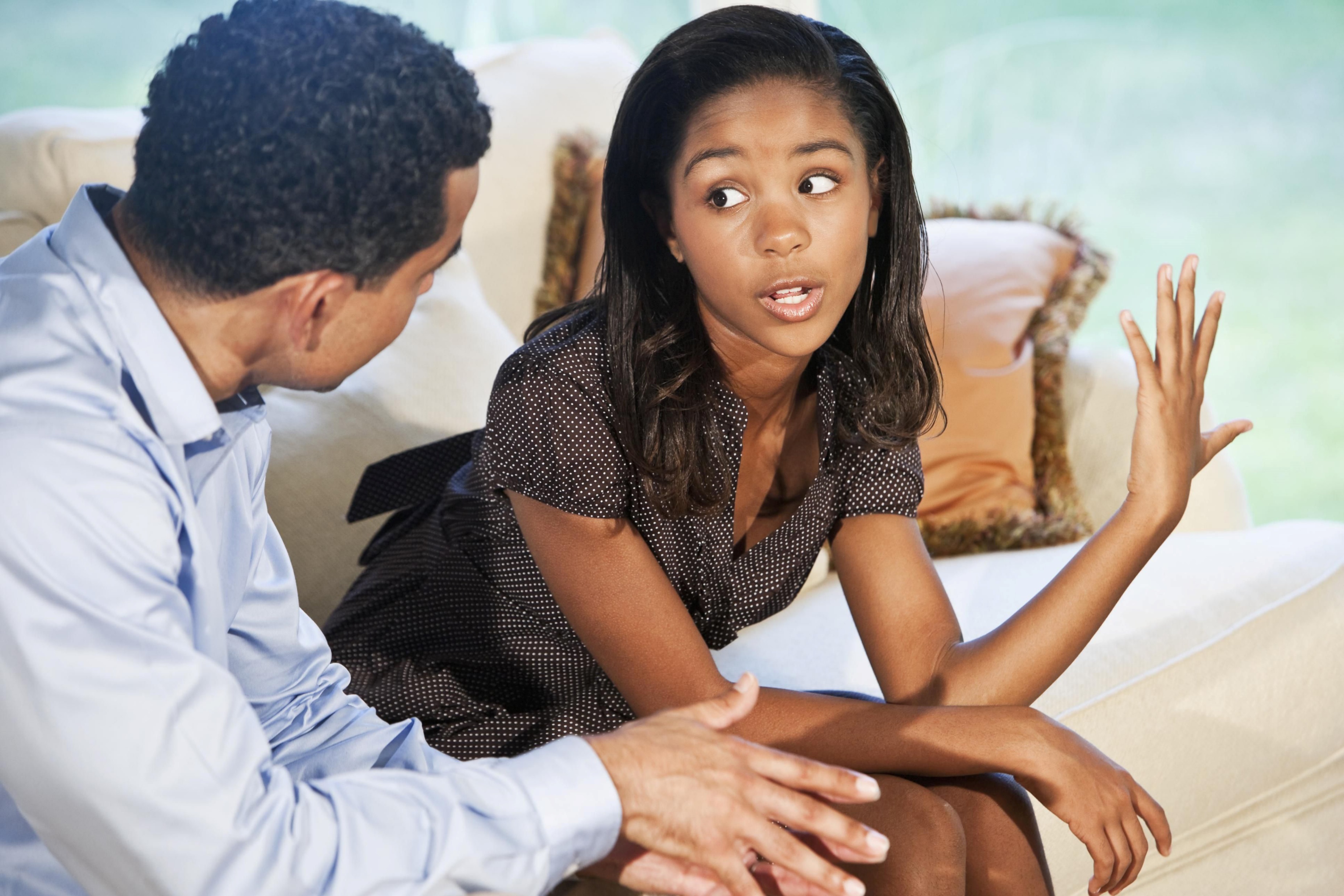 Resumindo:
Autoridade não é mandar; é influenciar.

Escute o adolescente nas suas dificuldades, e ajude-o a resolver. 

Faça mais perguntas do que respostas para ajudá-los.

Confiança é uma construção de anos.
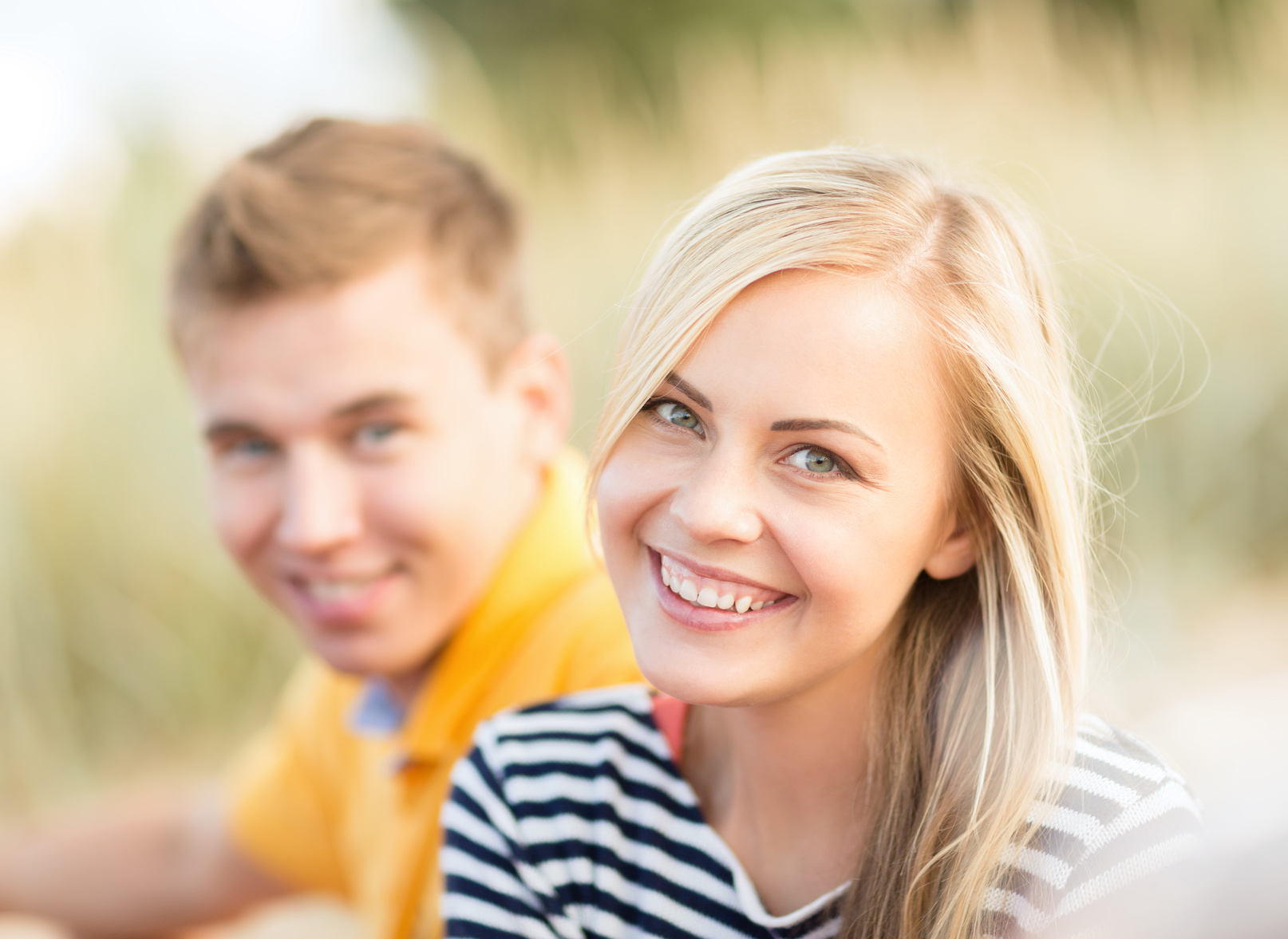 Concluir semterminar o assunto